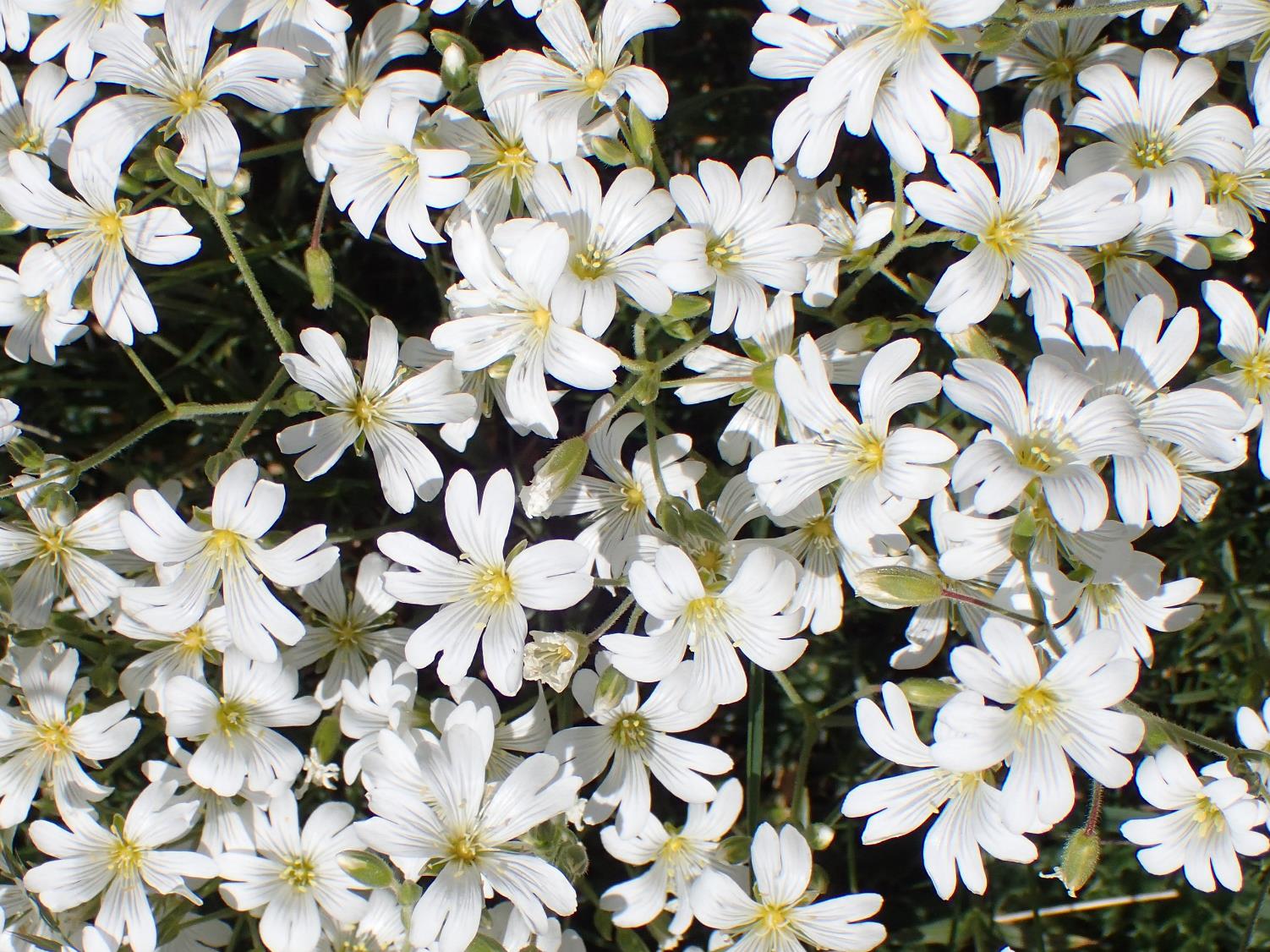 La famille des Caryophyllaceae (3)
Ateliers de perfectionnement
Société Linnéenne de Lyon
2023
Véronique Guérin-Faublée
Pour les photos, merci aux contributeurs de TelaBotanica
En particulier Liliane et Didier Roubaudi
Et à Franck Le Driant (FloreAlpes)
Appareil végétatif
Plantes généralement herbacées, annuelles ou vivaces 
Tiges à ramifications dichotomiques, renflées aux nœuds  où s’insèrent les feuilles
Feuilles simples sessiles , toujours entières
Opposées, souvent décussées, ou verticillées, rarement alternes
Appareil reproducteur
Inflorescences souvent en cymes bipares, ou cymes unipares, parfois glomérules, …
Fleurs hermaphrodites, pentamères ou tétramères, actinomorphes, en général pentacycliques
4-5 sépales libres ou soudés
4-5 pétales libres, des apétales
Ovaire généralement supère, uniloculaire (2- 5 carpelles soudés)
Nombreux ovules (parfois 1), placentation centrale
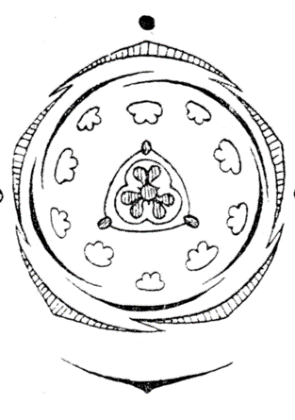 Genre Silene
Fruits
Capsule déhiscente par des dents ou des fentes longitudinales, parfois akène ou "utricule"
► Sépales libres ; pétales si présents à onglet rudimentaire ou nul 
    ● Feuilles pourvues de stipules …………………………………………………………….  Atelier 1
    ● Feuilles sans stipules …………………………………………………………..…………….. Atelier 3

         
► Sépales soudés entre eux à la base non soudés à l’ovaire
       Pétales, si présents, à onglet développé  …………………….………..…………….. Atelier 2


► Sépales soudés entre eux à la base et soudés à l’ovaire
       Pétales nuls  ……………………………………………………………….…… Atelier 2 (Scleranthus)
D’après Flora Gallica
Caryophyllaceae à feuilles dépourvues de stipules, à sépales libres 
Pétales, si présents, à onglet rudimentaire ou nul (1)
Honckenya et Holosteum
► Capsule à 2 valves entières, 1(2) graine, fleurs tétramères cryptiques ….… Bufonia

► Capsule 4-10 dents ou valves (2 valves bifides), graines nombreuses
   ● Lignes de déhiscence de la capsule = 1 X styles ; pétales si présents entiers
         → 3 styles ; inflorescences : cymes dichasiales terminales …………... Minuartia sl
         → 4 ou 5 styles  ; fleurs paraissant solitaires aux nœuds …………….……... Sagina
    ● Lignes de déhiscence de la capsule = 2 X styles ; pétales si présents entiers à        	biséqués
         → capsule subcylindrique et > 1,2 X calice ; pétales bifides à biséqués  Cerastium
         → capsule de forme variable, si subcylindrique et > 1,2 X calice , alors pétales 	entiers
D’après Flora Gallica
Honckenya peploides 
subsp. peploides (1)
Pourpier de mer
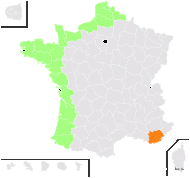 1/1
Europe
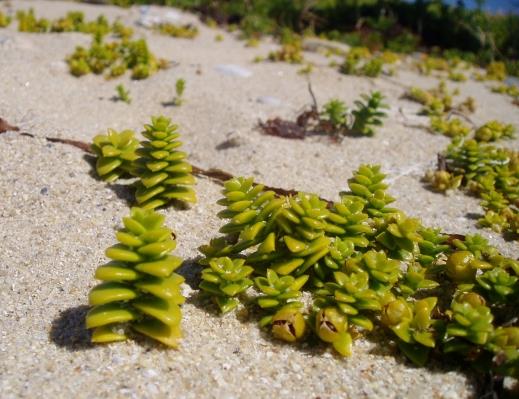 Dunes jeunes
Sables enrichis en sel
Plante herbacée vivace 
       5-30 cm glabre
       gazonnante (rhizome)
Gérard Chabanois
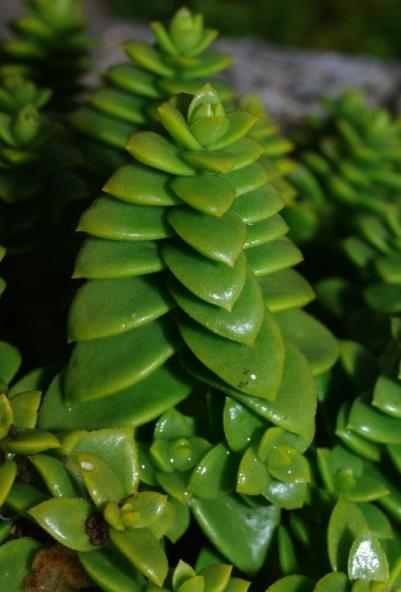 Honckenya peploides 
subsp. peploides (2)
Tiges couchées dichotomes densément feuillées
Feuilles opposées décussées charnues ovales, à apex aigu
Des rejets stériles
Daniel Mathieu
Honckenya peploides 
subsp. peploides (3)
Cymes dichotomes "feuillées"
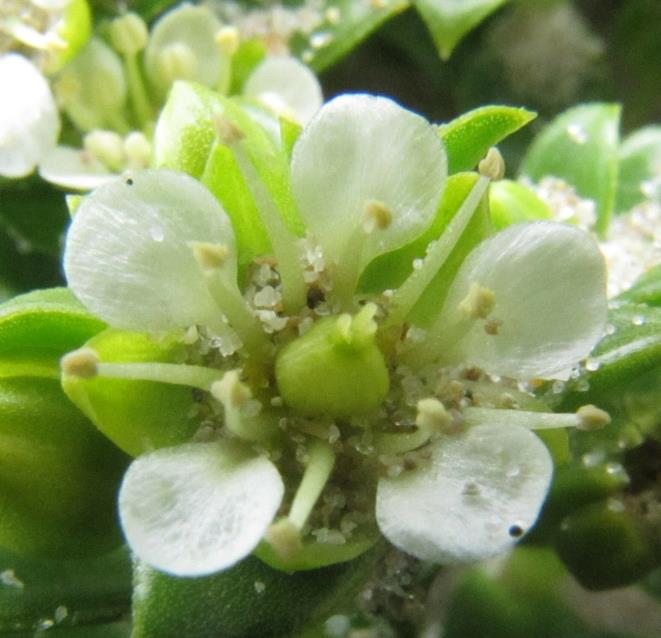 Fleurs pentamères petites blanches
Hermaphrodites ou unisexuées
5 sépales ≈ 0-5 pétales entiers blancs
5 X 2 étamines 
Ovaire supère uniloculaire ; 3 styles
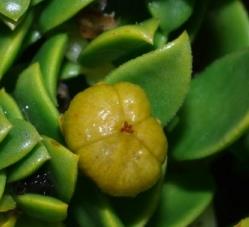 Marie-Reine Dubois
Capsule subsphérique > calice charnue
Déhiscente par 3 valves entières
< 10 graines grosses pyriformes lisses
Daniel Mathieu
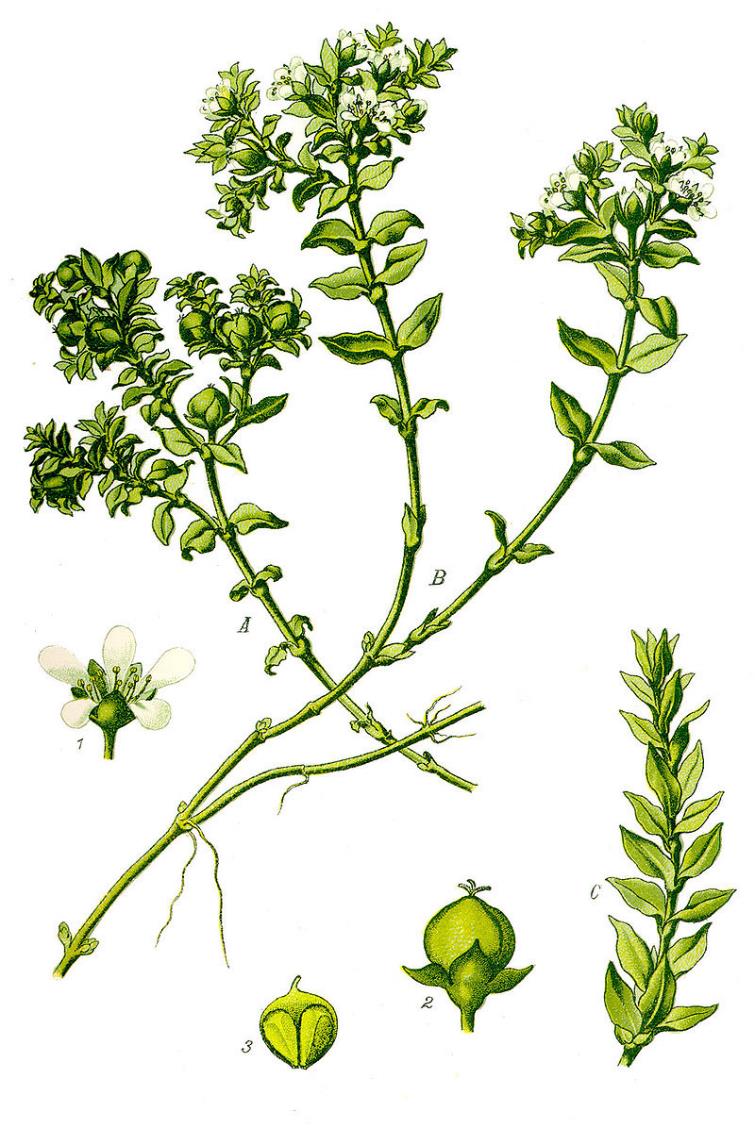 Honckenya peploides
Plante littorale
Feuilles sur 4 rangs
Bractées foliacées
Triécie
0-5 pétales entiers
3 styles
Capsule charnue
3 valves
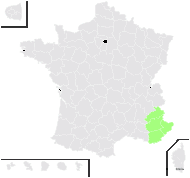 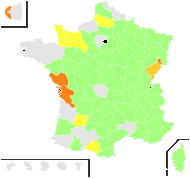 Le genre Holosteum (1)
Friches 
Pelouses
Cultures
2/3-7
Euryméditérranéen
H. umbellatum
H. breistrofferi
H. umbellatum
Plantes herbacées annuelles glauques 5-30 cm
Tige glanduleuse (H. umbellatum) ou glabre (H. breistrofferi)
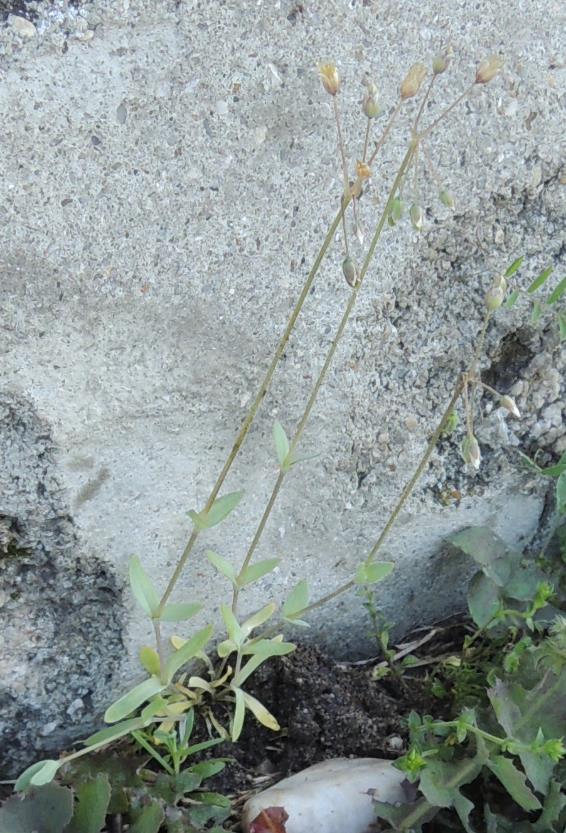 Feuilles rosette basale + 2-3 paires caulinaires 
Lancéolées-linéaires
Marges glanduleuses ou pas
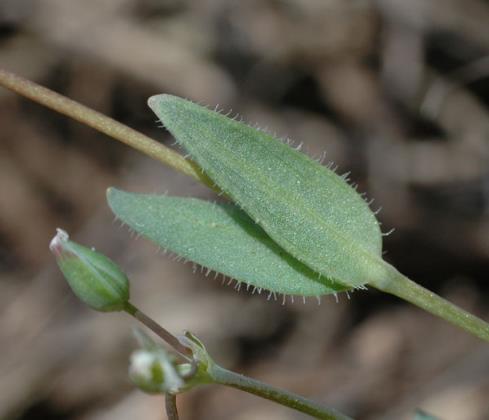 H. breistrofferi
Franck Le Driant
@FloreAlpes
V. Guérin
Le genre Holosteum (2)
H. umbellatum
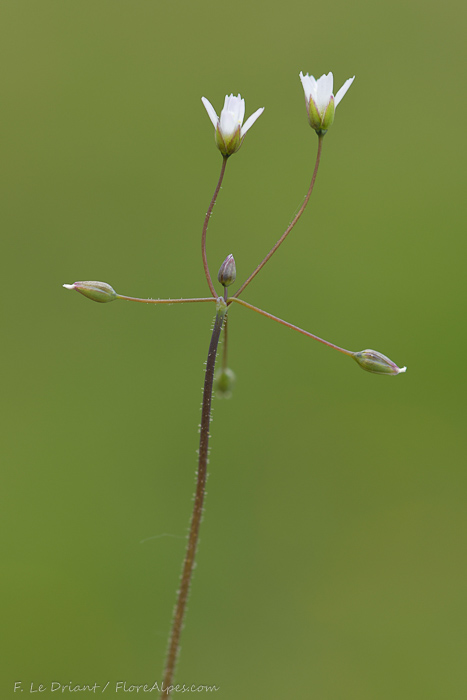 Inflorescence en fausse ombelle longuement pédonculée, à pédicelles inégaux réfléchis après l’anthèse puis redressés quand les fruits sont mûrs
Franck Le Driant
@FloreAlpes
Petites fleurs pentamères
5 sépales libres
5 pétales sinués denticulés blancs parfois rosés
Etamines H. umbellatum 3-5, H. breistrofferi (7) 10
Ovaire supère uniloculaire ; 3 styles
Le genre Holosteum (3)
H. breistrofferi
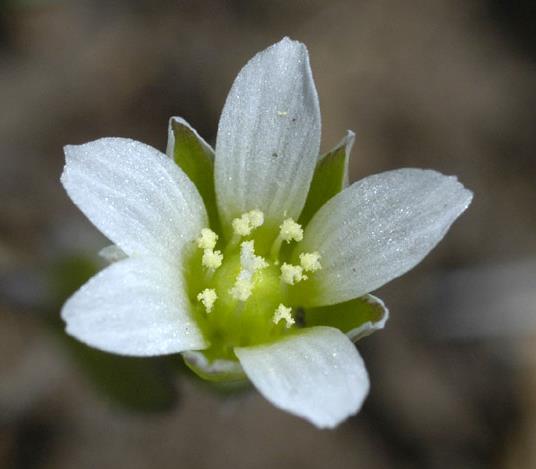 Franck Le Driant
@FloreAlpes
Capsule cylindrique > calice
6 dents révolutées
Le genre Holosteum (4)
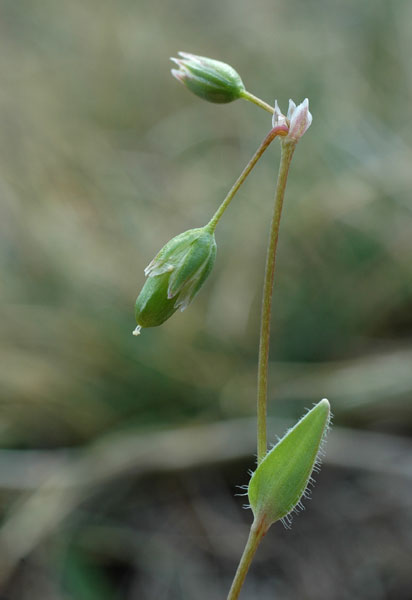 H. breistrofferi
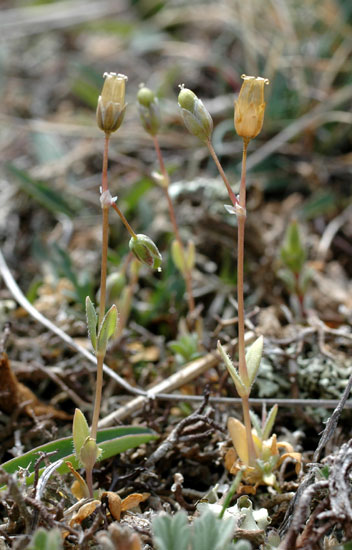 H. umbellatum
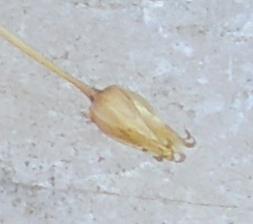 Franck Le Driant
@FloreAlpes
V. Guérin
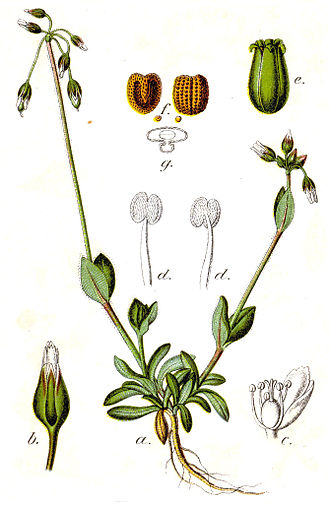 Holosteum
H. umbellatum
"Ombelle"  à pédicelles inégaux
Pétales denticulés
3 styles
Capsule 
6 dents révolutées
4 / ≈ 20
Méditerranéen → Asie occidentale
Le genre Bufonia (1)
Plantes herbacées grêles, annuelles ou vivaces, glabres
Feuilles linéaires soudées en gaine à leur base
Panicules de cymes monochasiales
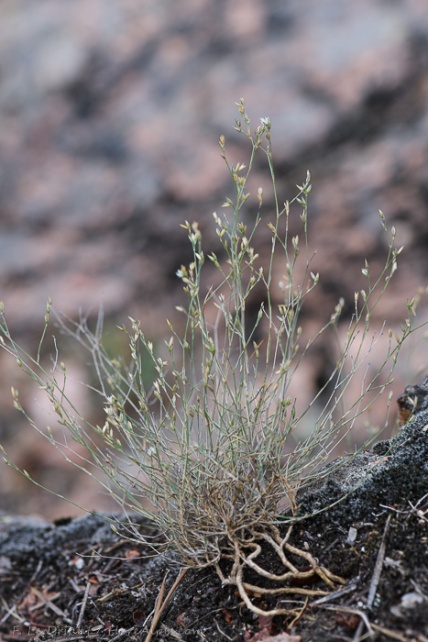 B. perennis
B. paniculata
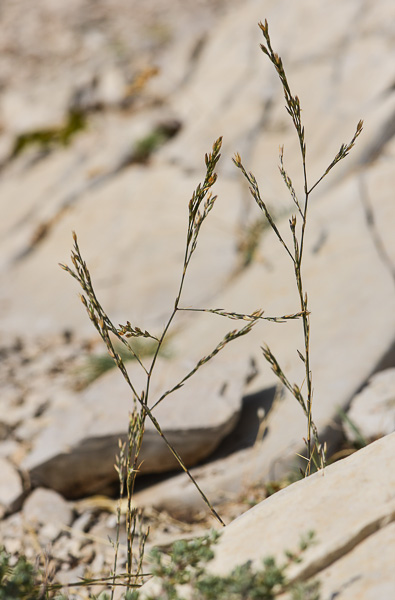 Franck Le Driant
@FloreAlpes
Le genre Bufonia (2)
Fleurs crytiques ; cléistogamie fréquente
Petites fleurs blanches tétramères
4 sépales libres
4 pétales entiers ou à peine bidentés < sépales
2-4 ou 8 étamines
Ovaire supère uniloculaire ; 2 styles
Capsule comprimée membraneuse 
2 valves entières
1(2) graine
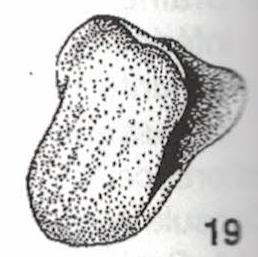 B. paniculata
P. Jauzein
Flore des champs cultivés
B. perennis
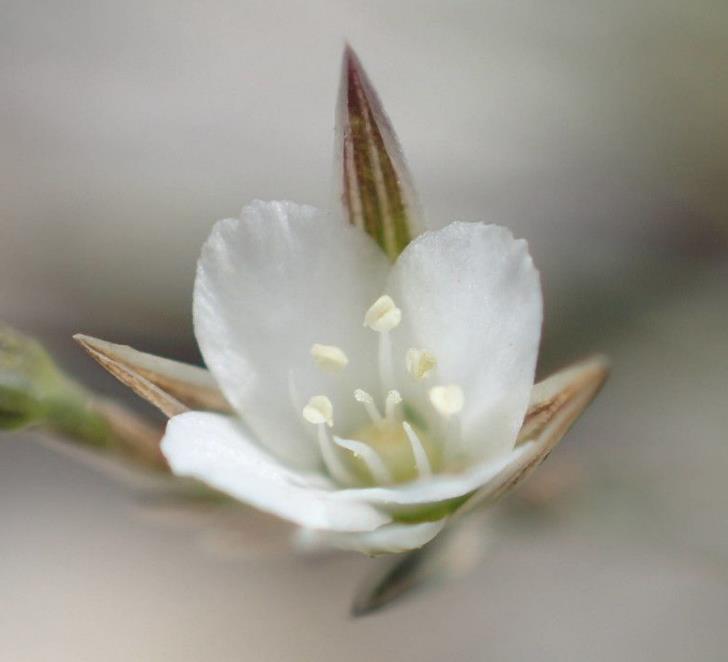 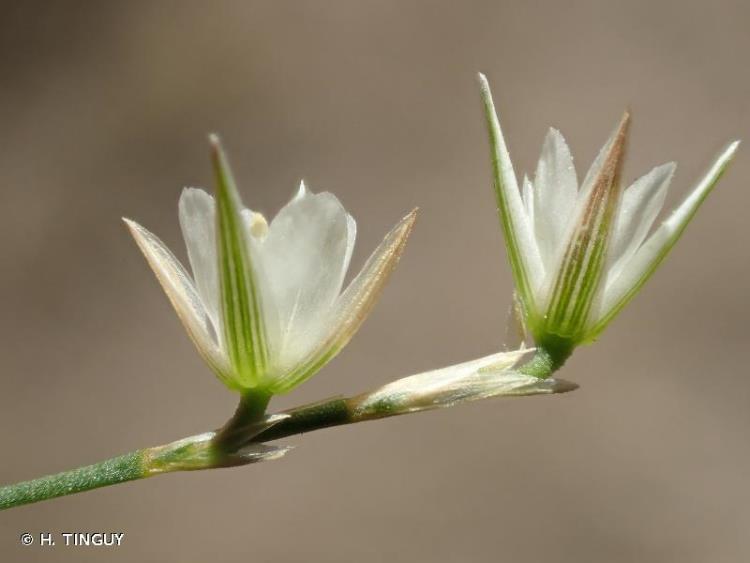 Hugues Tinguy
Sylvain Piry
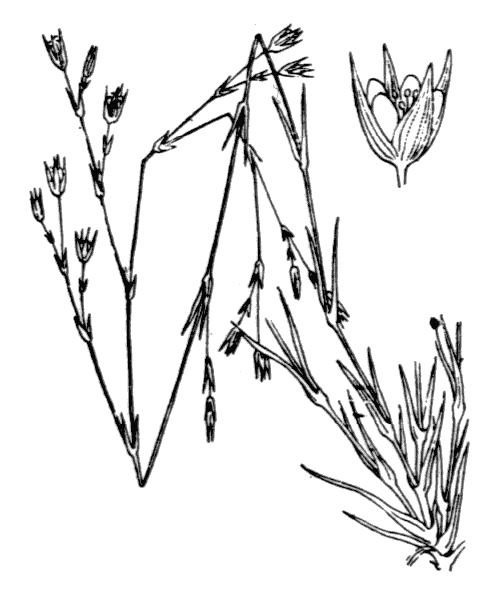 Plante grêle
Bufonia
B. paniculata
4 pétales < 4 sépales
2 styles
Feuilles linéaires
soudées en gaine à la base
Capsule 
2 valves entières 
1(2) graine
Caryophyllaceae à feuilles dépourvues de stipules, à sépales libres 
Pétales, si présents, à onglet rudimentaire ou nul (1)
Honckenya et Holosteum
► Capsule à 2 valves entières, 1(2) graine, fleurs tétramères cryptiques ….… Bufonia

► Capsule 4-10 dents ou valves (2 valves bifides), graines nombreuses
   ● Lignes de déhiscence de la capsule = 1 X styles ; pétales si présents entiers
         → 3 styles ; inflorescences : cymes dichasiales terminales …………... Minuartia sl
         → 4 ou 5 styles  ; fleurs paraissant solitaires aux nœuds …………….……... Sagina
    ● Lignes de déhiscence de la capsule = 2 X styles ; pétales si présents entiers à        	biséqués
         → capsule subcylindrique et > 1,2 X calice ; pétales bifides à biséqués  Cerastium
         → capsule de forme variable, si subcylindrique et > 1,2 X calice , alors pétales 	entiers
D’après Flora Gallica
Le genre Minuartia et genres apparentés (1)
Genre boréal à extension sud-américaine
20 / ≈ 120
Flora Gallica : "genre polyphylétique probablement à démembrer"
Dillenberger MS & Kadereit JW, 2014. Maximum polyphyly: multiple origins and delimitation with plesiomorphic characters require a new circumscription of Minuartia (Caryophyllaceae). Taxon 63 (1) : 64-88.
Plantes annuelles ou vivaces, herbacées ou ligneuses à la base, des sous-arbrisseaux nains, glanduleuses ou pas, des rejets stériles ou pas
Tiges développées, dressées ou rampantes, ou tiges rudimentaires
Le genre Minuartia et genres apparentés (2)
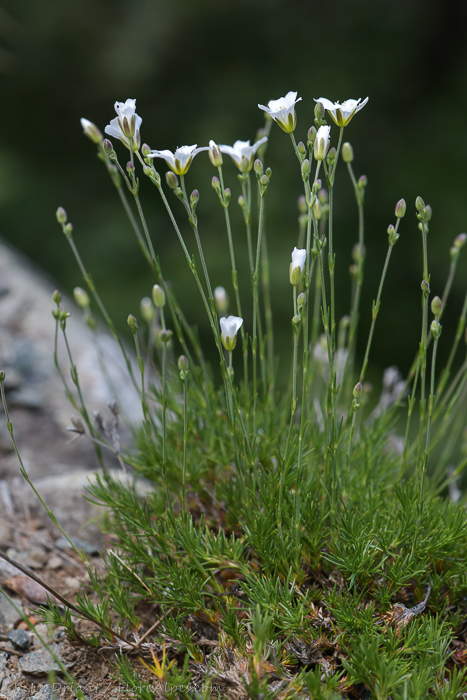 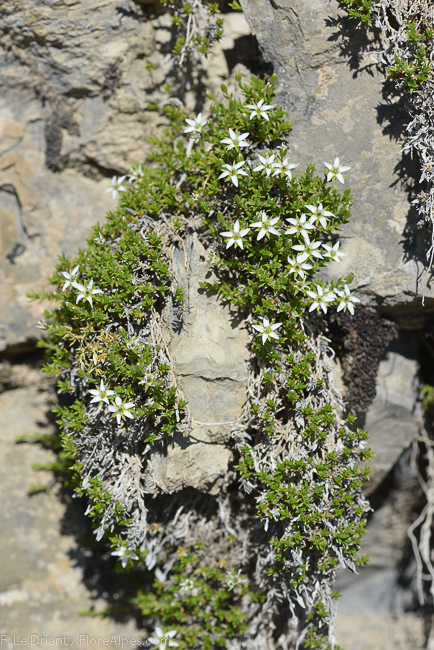 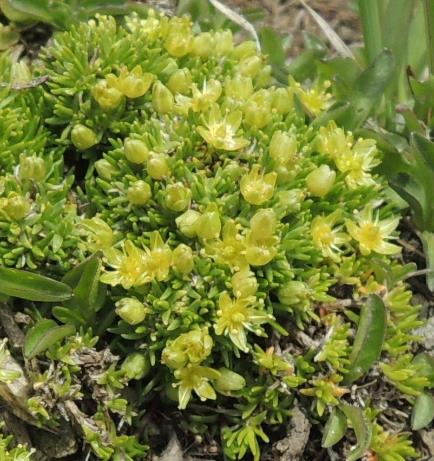 Cherleria sedoides
V. Guérin
Cherleria laricifolia
subsp. laricifolia
Franck Le Driant
@FloreAlpes
Facchinia rupestris
Le genre Minuartia et genres apparentés (3)
Feuilles linéaires ou lancéolées (Facchinia)
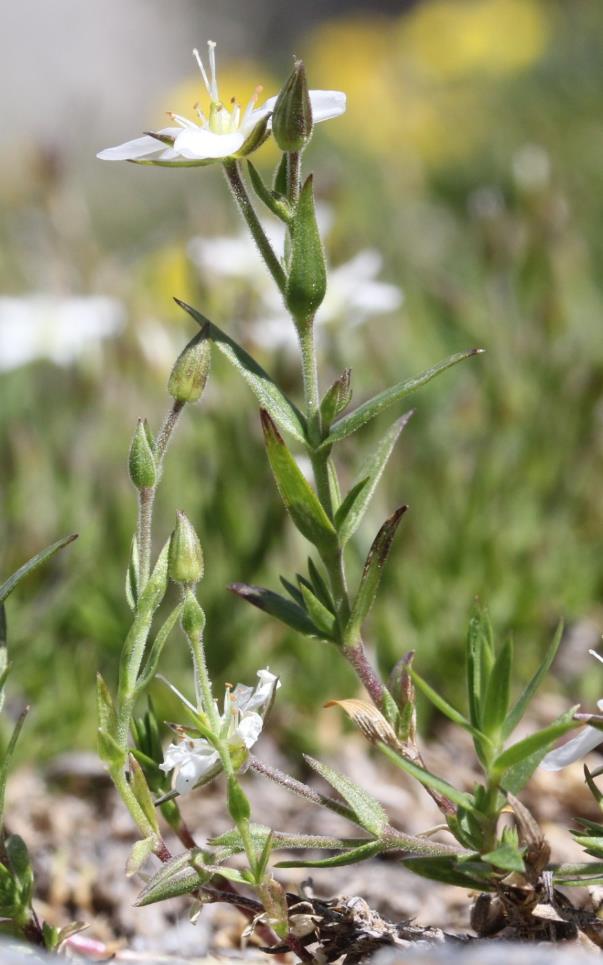 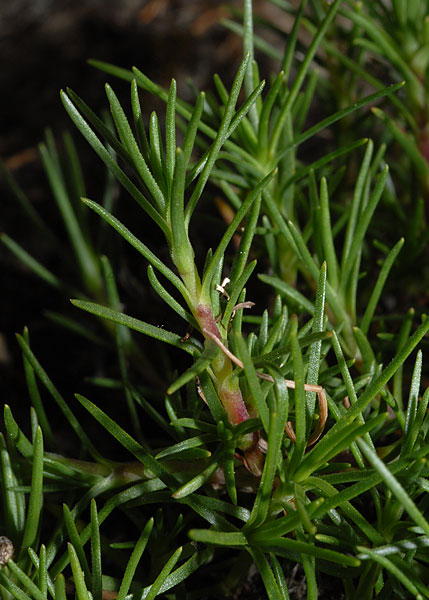 Cherleria laricifolia
subsp. laricifolia
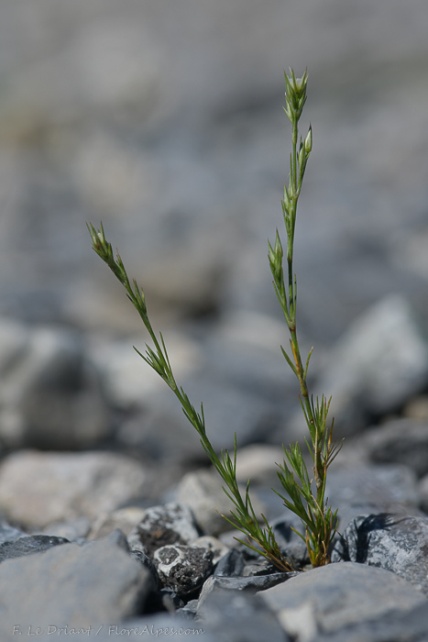 Franck Le Driant
@FloreAlpes
Minuartia rubra
Facchinia rupestris
Marie Portas
Le genre Minuartia et genres apparentés (4)
Cymes dichasiales terminales ou fleurs solitaires
Cherleria sedoides
Minuartia rostrata
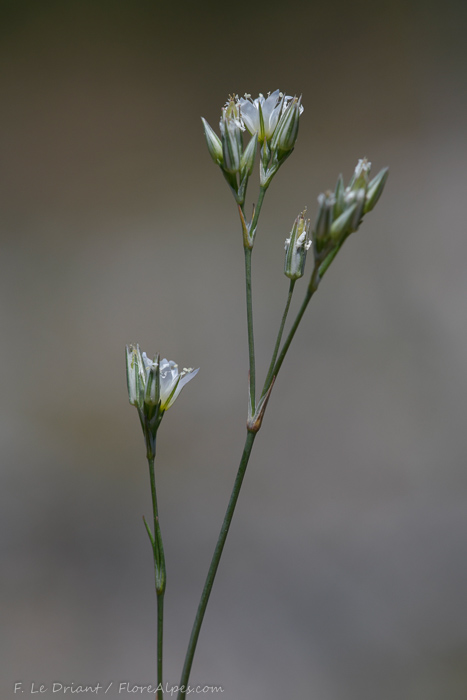 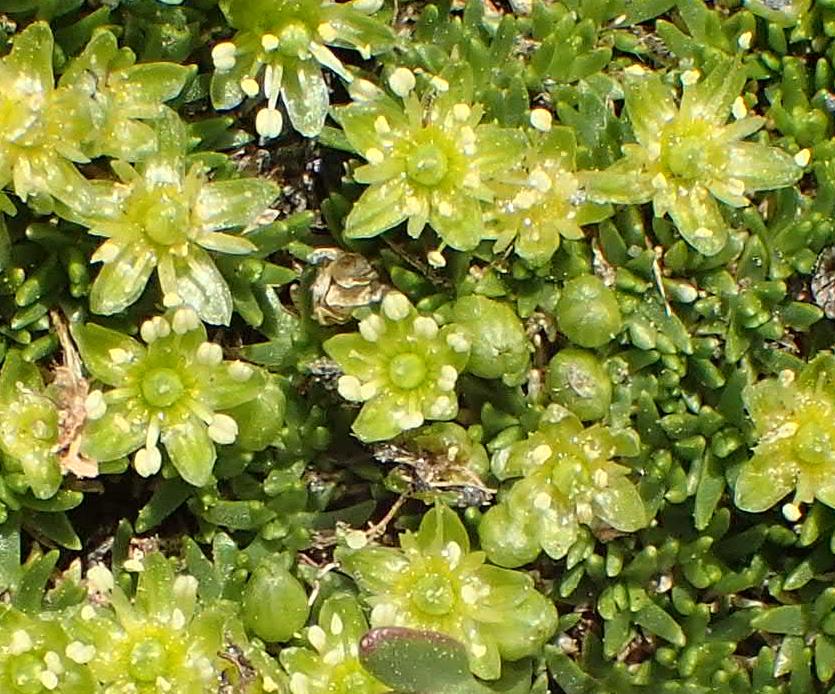 Franck Le Driant
@FloreAlpes
V. Guérin
Fleurs pentamères
5 sépales libres aigus à acuminés ou obtus (Cherleria)
Le genre Minuartia et genres apparentés (5)
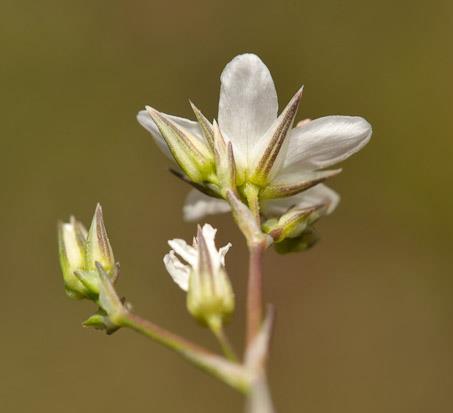 Cherleria laricifolia subsp. laricifolia
Minuartia rostrata
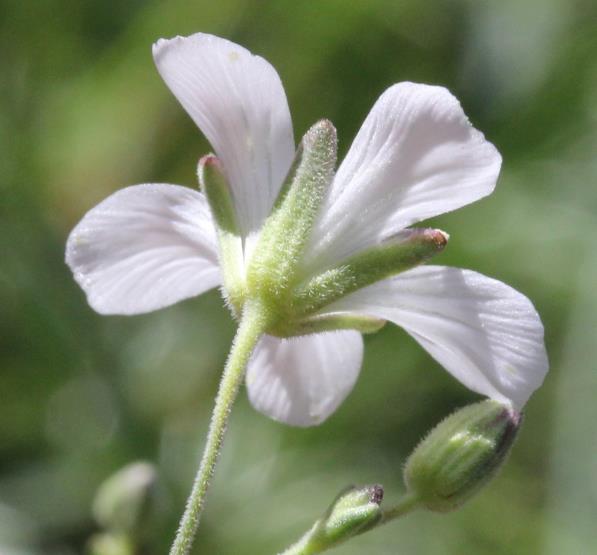 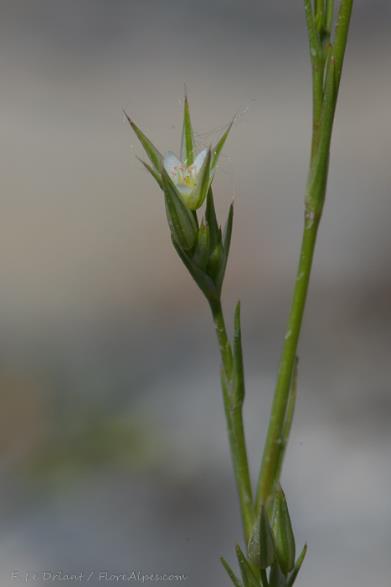 Identification
Franck Le Driant
@FloreAlpes
Minuartia rubra
5 pétales entiers généralement blancs parfois apétales
2 X 5 ou 5 étamines (Sabulina : 3-10 étamines)
Ovaire supère uniloculaire ; 3 styles
Le genre Minuartia et genres apparentés (5)
Minuartia recurva
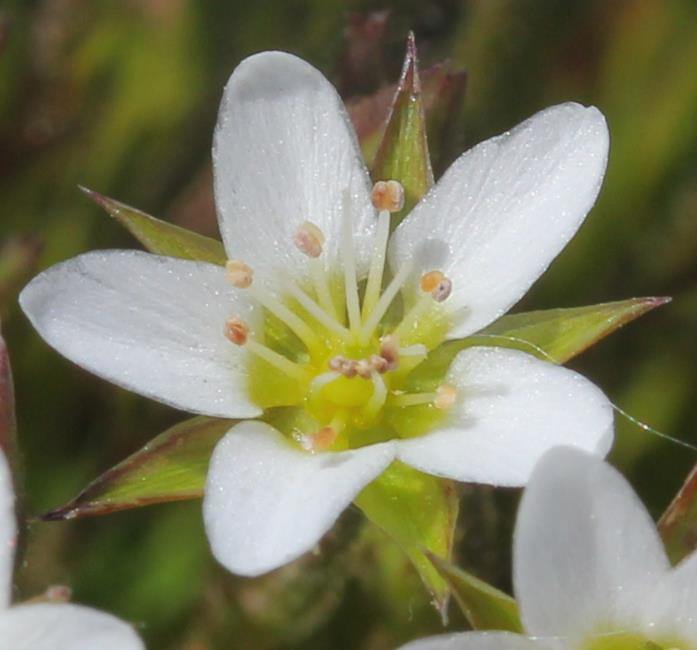 Sabulina verna
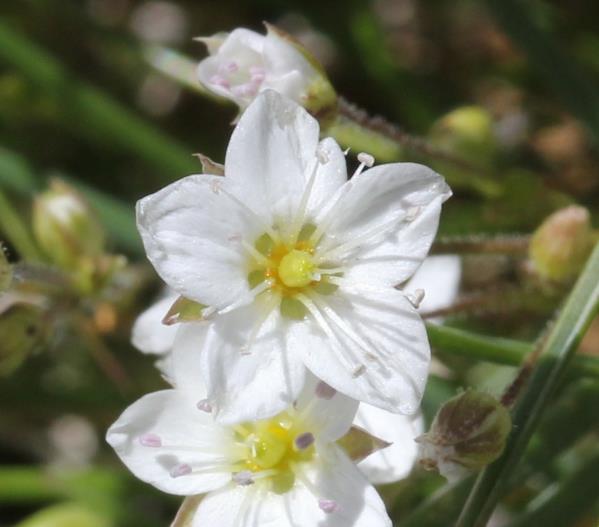 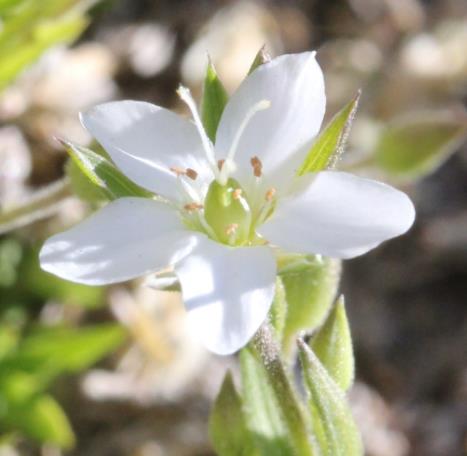 Identification
Capsule 3 valves entières
Graines
Facchinia rupestris
Marie Portas
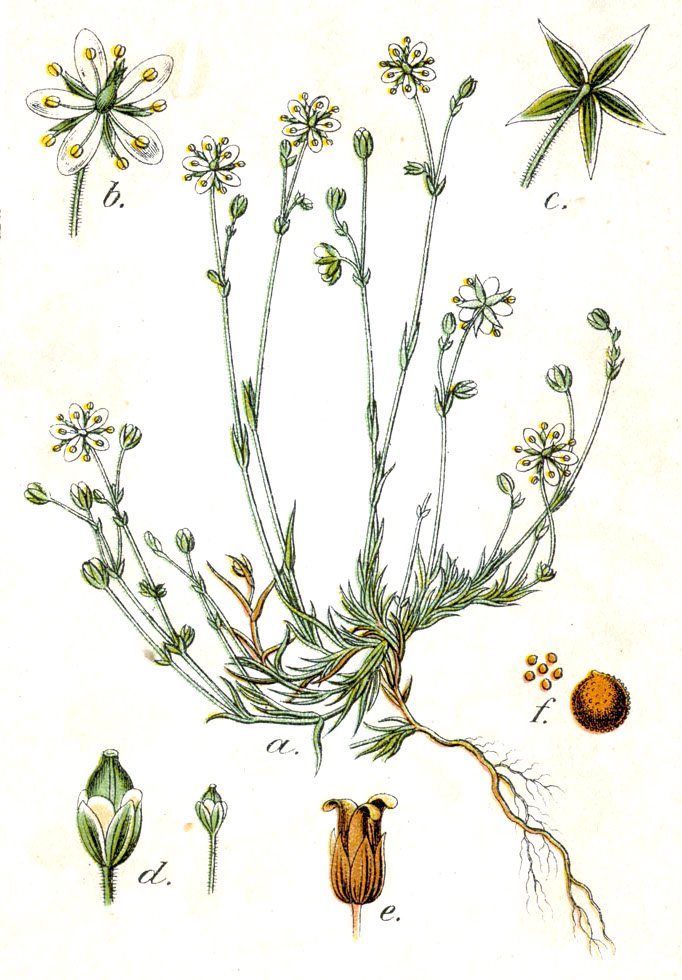 Cherleria 
Facchinia
Minuartia 
Sabulina
3 styles
Sabulina verna
Capsule 3 valves
Le genre Sagina (1)
Plantes herbacées de petite taille, vivaces  ou annuelles, tiges couchées ou ascendantes, parfois dressées, glabres ou pubescentes-glanduleuses
Subcosmopolite 
8 /  ≈ 25
S. glabra
S. saginoides
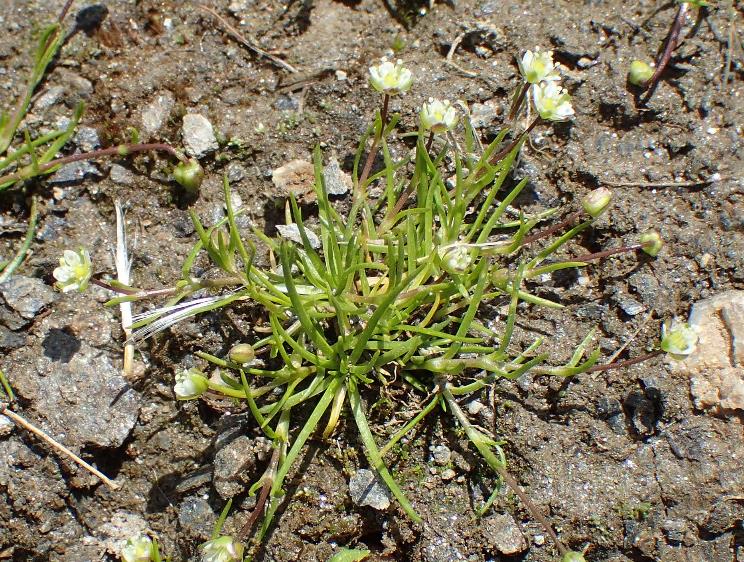 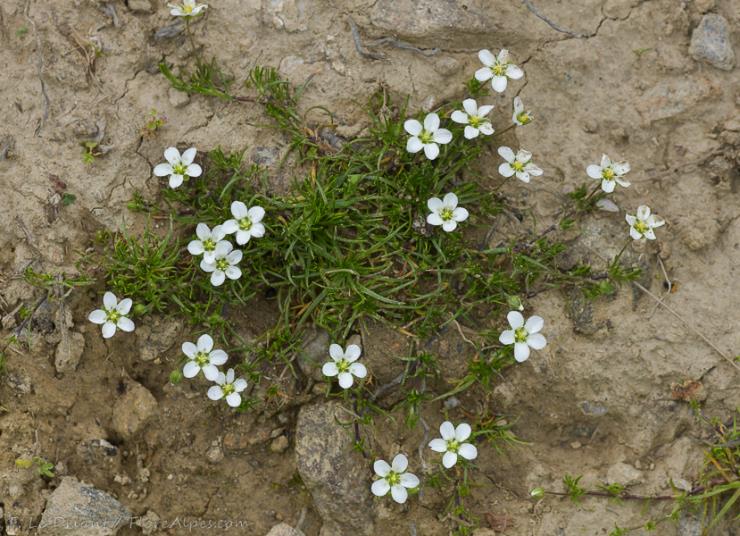 Franck Le Driant
@FloreAlpes
V. Guérin
Fleurs paraissant solitaires aux nœuds, parfois courtes cymes
Le genre Sagina (2)
S. subulata
subsp. revelierei
Feuilles opposées, simples, entières, 0 stipules, linéaires, connées à la base
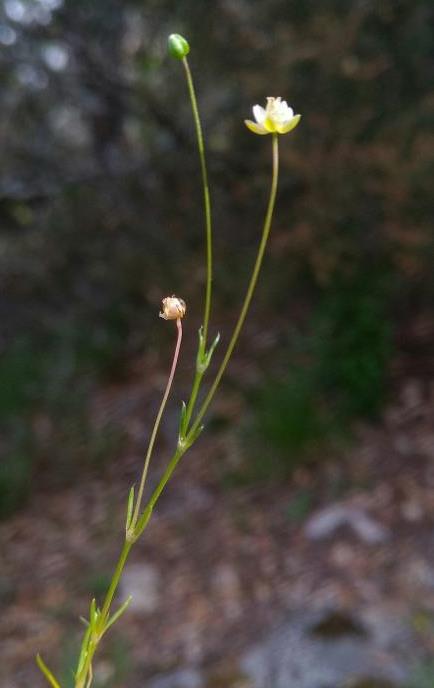 Identification
S. nodosa
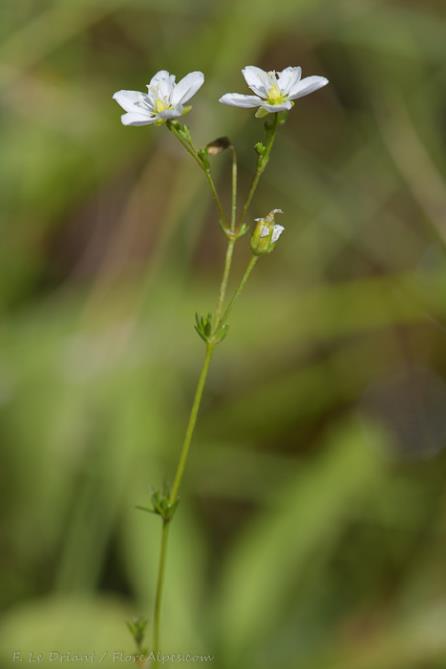 S. pilifera
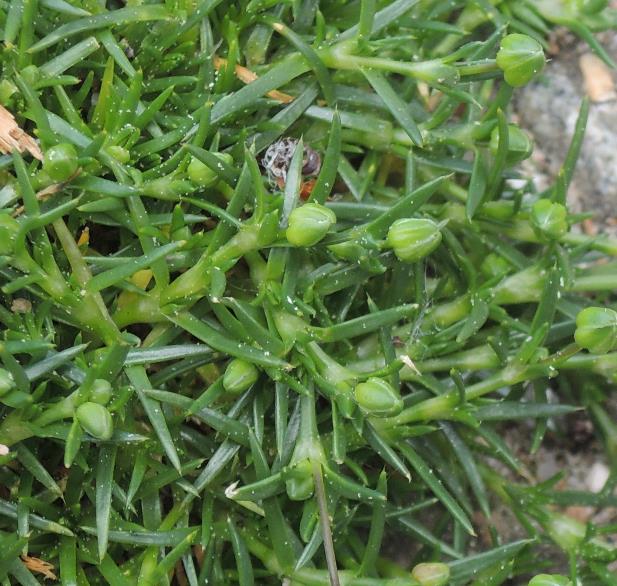 R. Poncet OFB
V. Guérin
Franck Le Driant
@FloreAlpes
Fleurs verdâtres ou blanches 
Tétramères (S. procumbens, S. maritima, S. apetala) ou pentamères (S. glabra, S. subulata, S. saginoides, …) 
4 ou 5 sépales libres  < ou = ou > pétales
4 ou 5 pétales développés entiers ; fréquemment absents
Soit 4, soit 5 ou 10 étamines
Ovaire supère uniloculaire ; 4 ou 5 styles
Le genre Sagina (3)
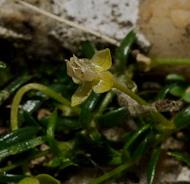 S. procumbens
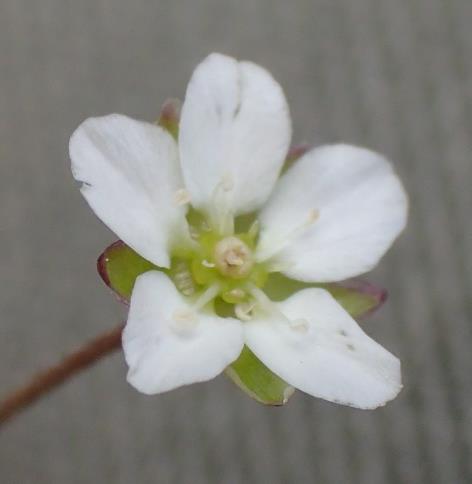 Franck Le Driant
@FloreAlpes
S. glabra
S. subulata
subsp. subulata
S. saginoides
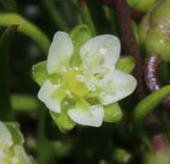 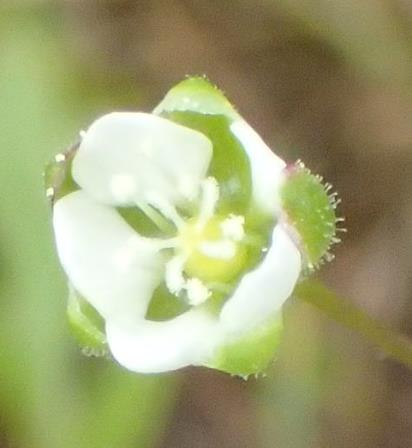 V. Guérin
Marie Portas
[Speaker Notes: Fleurs petites sauf nodosa. 3 tétramères et 5 pentamères (rajouter pilifera et nodosa). Les pétales sont très variables ; souvent nuls ou rudimentaires (chez les tétramères + des pentamères).]
Le genre Sagina (4)
Capsule > calice
4 ou 5 valves se séparant jusqu’à la base, entières 
Graines nombreuses, très petites, en rein, chagrinées
S. apetala
subsp. erecta
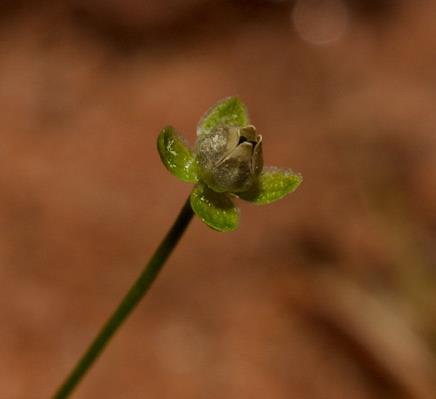 Franck Le Driant
@FloreAlpes
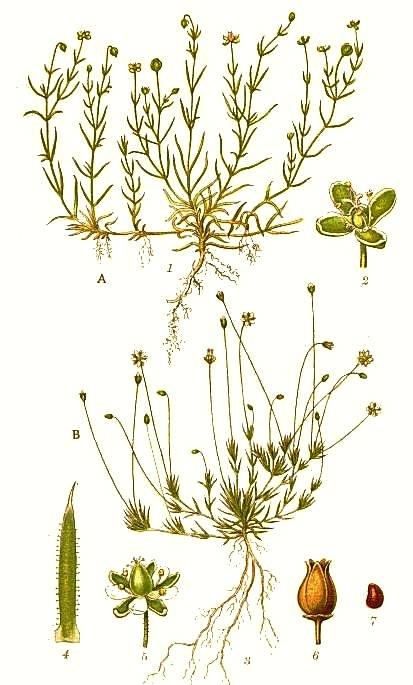 S. procumbens
Sagina
Petite taille
Feuilles linéaires
Fleurs  solitaires pentamères
ou tétramères
S. subulata
Pétales entiers
souvent absents
Capsule 
4 ou 5 valves
Caryophyllaceae à feuilles dépourvues de stipules, à sépales libres 
Pétales, si présents, à onglet rudimentaire ou nul (1)
Honckenya et Holosteum
► Capsule à 2 valves entières, 1(2) graine, fleurs tétramères cryptiques ….… Bufonia

► Capsule 4-10 dents ou valves (2 valves bifides), graines nombreuses
   ● Lignes de déhiscence de la capsule = 1 X styles ; pétales si présents entiers
         → 3 styles ; inflorescences : cymes dichasiales terminales …………... Minuartia sl
         → 4 ou 5 styles  ; fleurs paraissant solitaires aux nœuds …………….……... Sagina
    ● Lignes de déhiscence de la capsule = 2 X styles ; pétales si présents entiers à        	biséqués
         → capsule subcylindrique et > 1,2 X calice ; pétales bifides à biséqués  Cerastium
         → capsule de forme variable, si subcylindrique et > 1,2 X calice,
                alors pétales entiers
D’après Flora Gallica
Le genre Cerastium (1)
Plantes herbacées peu élevées, vivaces  ou annuelles, des rejets stériles ou pas, ordinairement pubescentes, glanduleuses ou pas
Subcosmopolite 
22 /  ≈ 100
C. latifolium
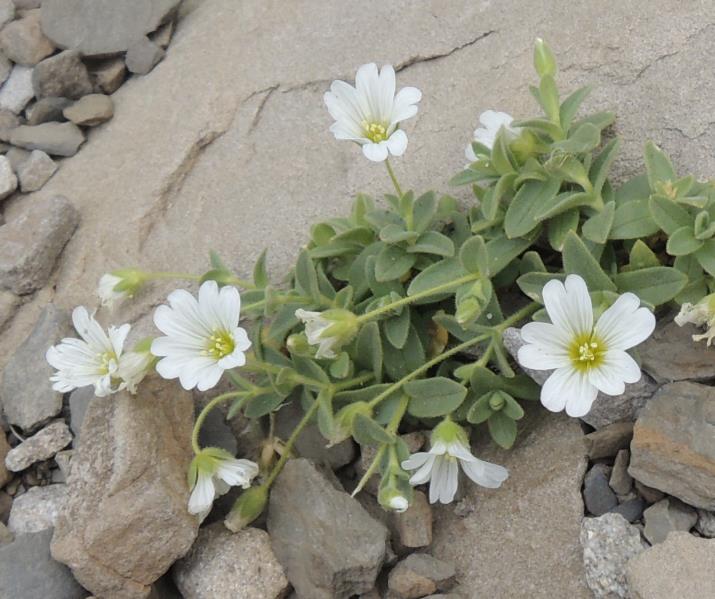 C. glomeratum
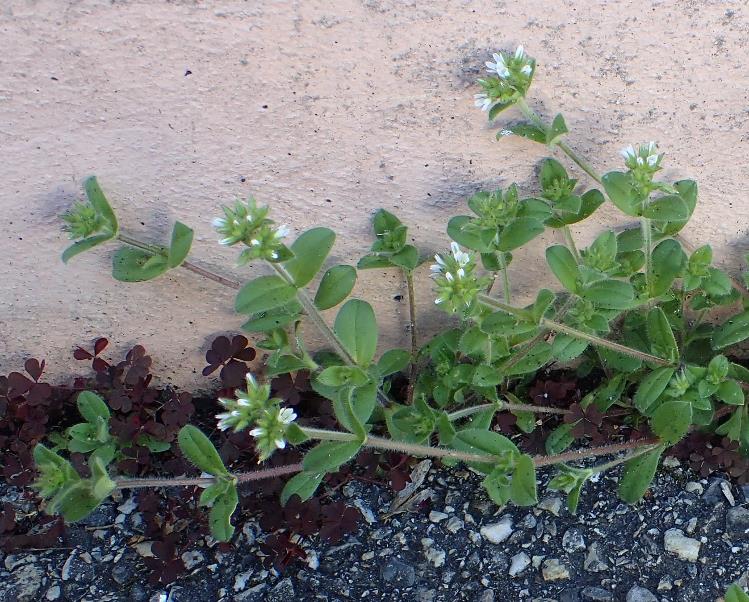 V. Guérin
Le genre Cerastium (2)
Cymes bipares terminales 
Rarement fleurs solitaires
Feuilles opposées, simples, entières, 0 stipules, sessiles, ovales → linéaires
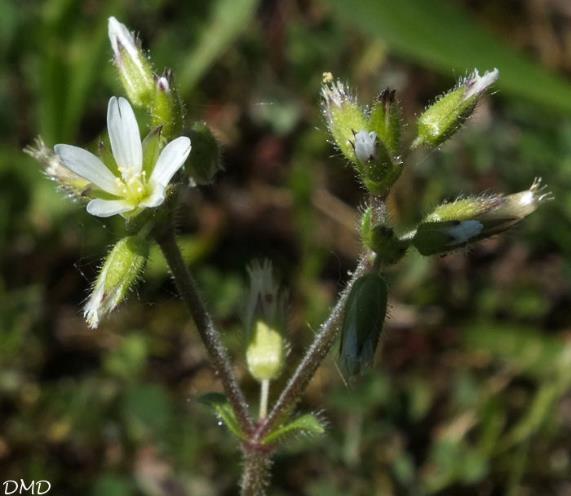 C. glomeratum
C. alpinum
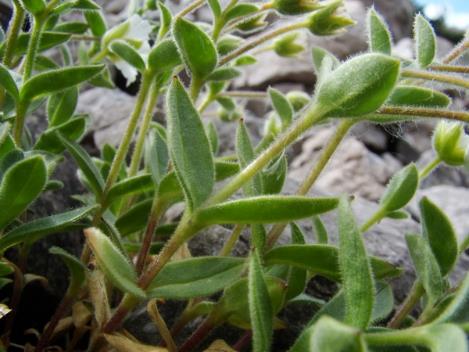 C. arvense
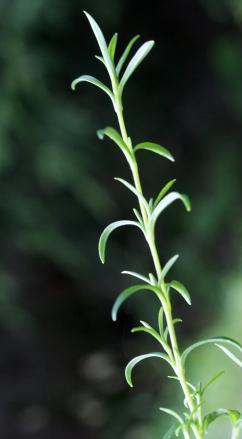 DMD
Claude Figureau
C. latifolium
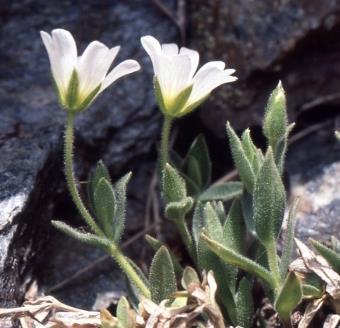 Didier Roubaudi
Didier Roubaudi
Fleurs blanches pentamères ou tétramères (C. diffusum, C. siculum)
5 (4) sépales libres  < ou ≥ pétales
5 (4) pétales bilobés (rarement absents [parfois chez C. glomeratum])
Le plus souvent 5 ou 10 étamines parfois 4
Ovaire supère uniloculaire ; 5 styles ou 4 styles (C. diffusum, C. siculum) ou 3 styles (C. cerastoides, C. dubium)
Le genre Cerastium (3a)
C. arvense subsp. arvense
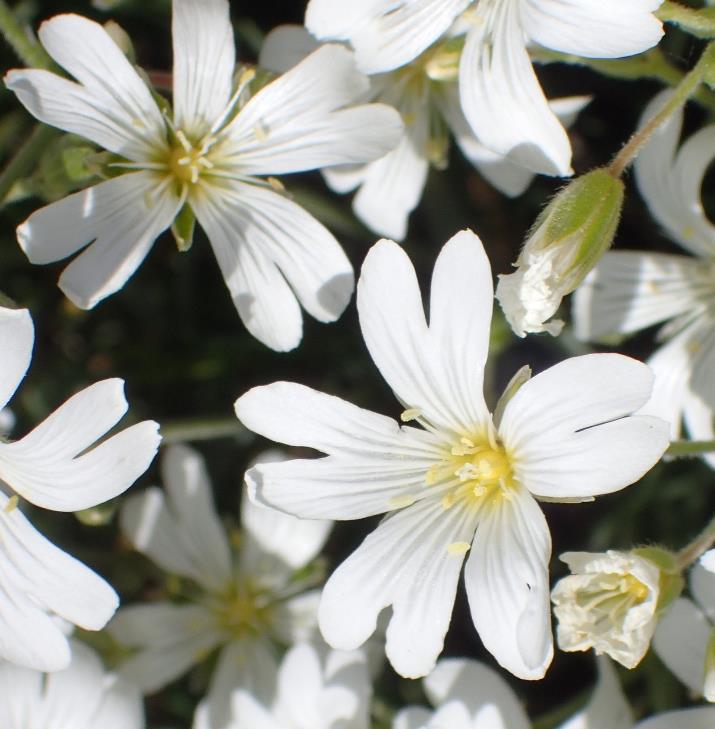 C. glomeratum
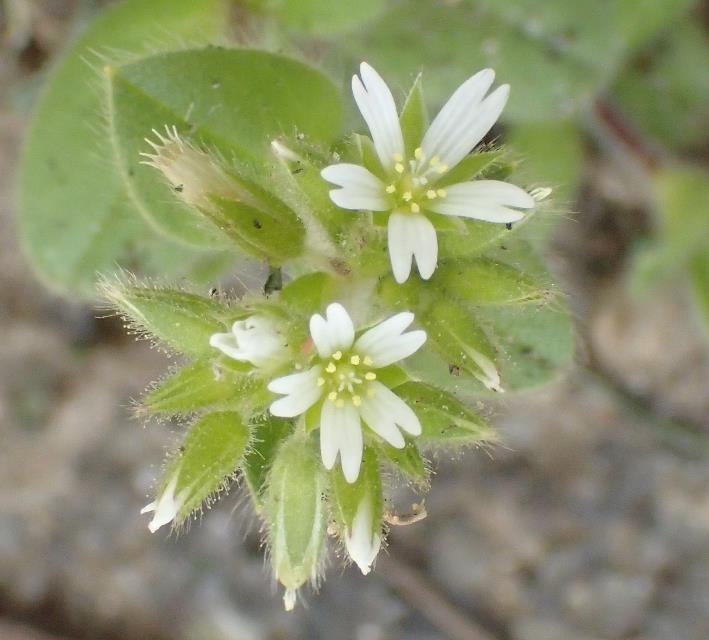 V. Guérin
Fleurs pentamères 
3 styles
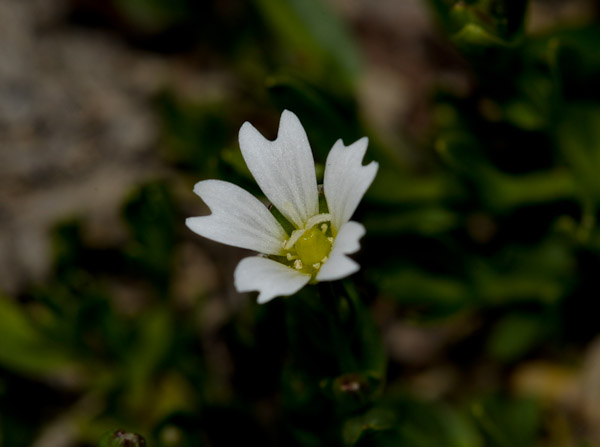 C. cerastoides
Le genre Cerastium (3b)
C. alpinum
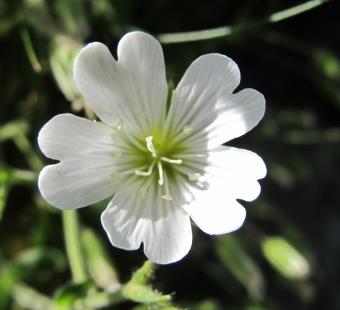 Franck Le Driant
@FloreAlpes
Fleurs tétramères
C. diffusum
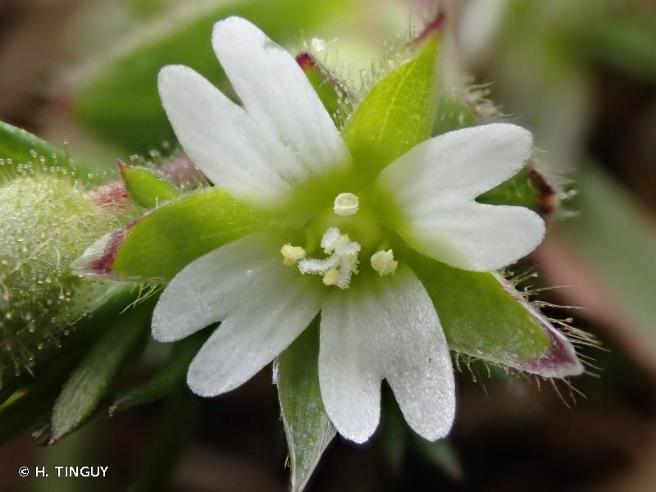 Hugues Tinguy
Hugues Tinguy
Capsule cylindrique souvent un peu arquée
Nombre de lignes de déhiscence = 2 X nombre de styles
Dents 
Graines  nombreuses réniformes tuberculeuses
Le genre Cerastium (4)
C. fontanum subsp. vulgare
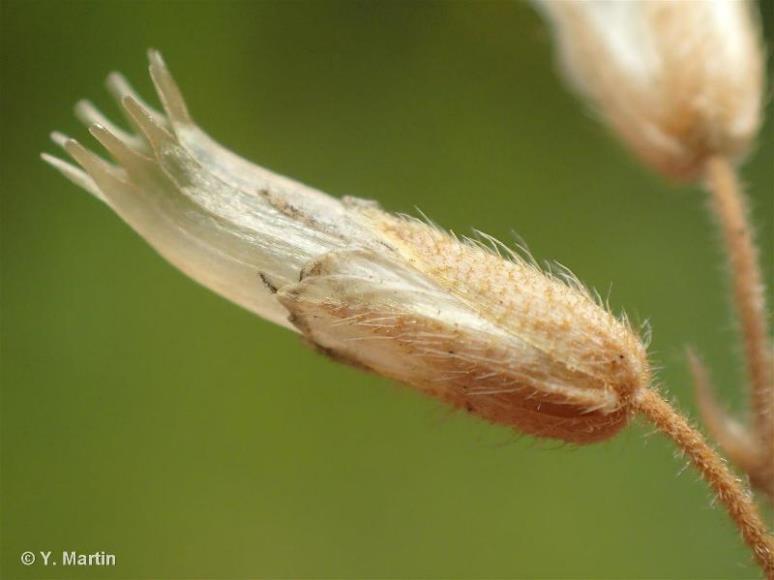 C. arvense
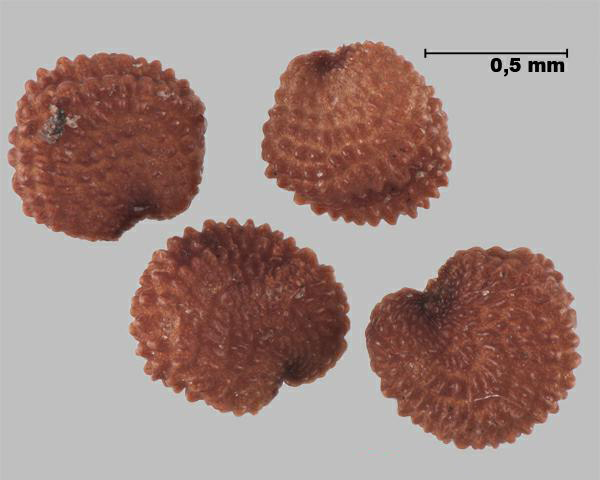 Gouvernement du Canada
Y. Martin
Pilat  Biodiv’
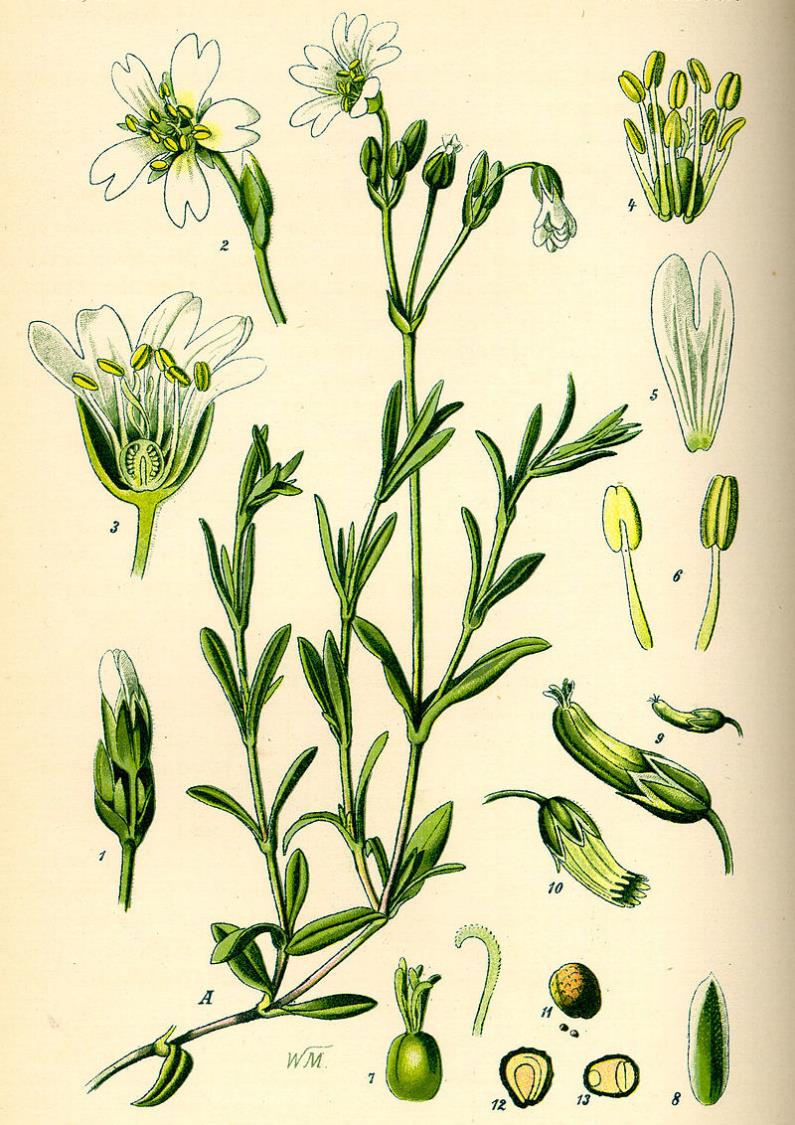 Fleurs pentamères
ou tétramères
Cerastium
C. arvense
Pétales bilobés
5 (ou 4 ou 3) styles
Capsule dents : 2 X styles
Caryophyllaceae à feuilles dépourvues de stipules, à sépales libres 
Pétales, si présents, à onglet rudimentaire ou nul (2)
D’après Flora Gallica
► Capsule à 2 valves entières, 1(2) graine, fleurs tétramères cryptiques
► Capsule 4-10 dents ou valves (2 valves bifides), graines nombreuses
   ● Lignes de déhiscence de la capsule = 1 X styles ; pétales si présents entiers
   ● Lignes de déhiscence de la capsule = 2 X styles ; pétales si présents entiers à        	biséqués
         → capsule subcylindrique et > 1,2 X calice ; pétales bifides à biséqués  Cerastium
         → capsule de forme variable, si subcylindrique et > 1,2 X calice , alors pétales 	entiers
	* (2) 3 styles
	 capsule s’ouvrant sur plus de la ½ de sa longueur, pétales bipartites à 	     biséqués …………………………………………………………………………….…..… Stellaria
 	 capsule s’ouvrant à l’apex ou indéhiscente, pétales (sub)entiers
		  graines sans strophiole, fleurs 5-mères ……………….…..… Arenaria
		  graines avec strophiole, fleurs 4- ou 5-mères ……….… Moehringia
	* 4 ou 5 styles
 	 plante glauque, fleurs 4-mères, pétales entiers ……………….…..… Moenchia
 	 plante vert clair à vert jaunâtre, fleurs 5-mères, 
	     pétales biséqués  ………………………………………………………………….. Myosoton
Le genre Stellaria (1)
Flora Gallica
Systématique reste à étudier (groupe S. media, S. nemorum) ; S. holostea → Rabelera holostea
Subcosmopolite 
8 /  150-200
Plantes herbacées annuelles ou vivaces,  aux tiges dressées ou prostrées
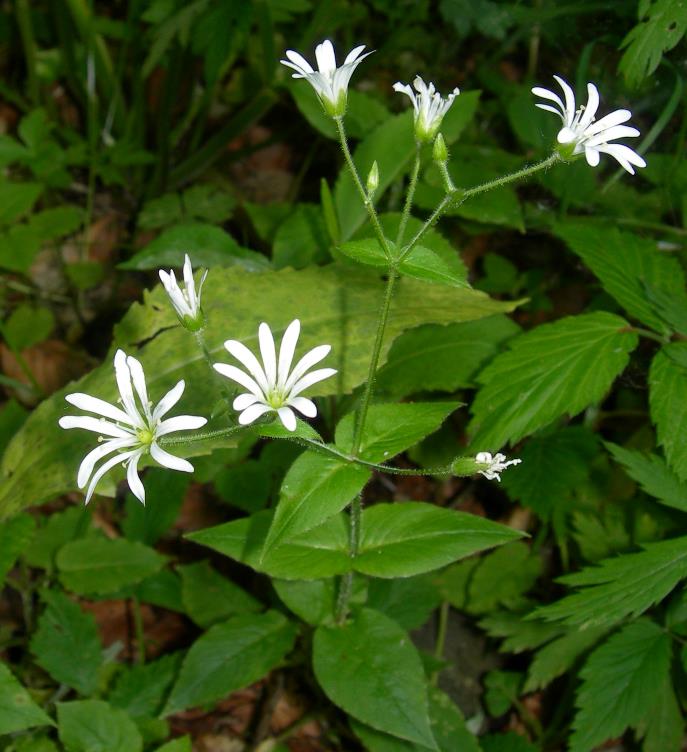 S. nemorum
S. media
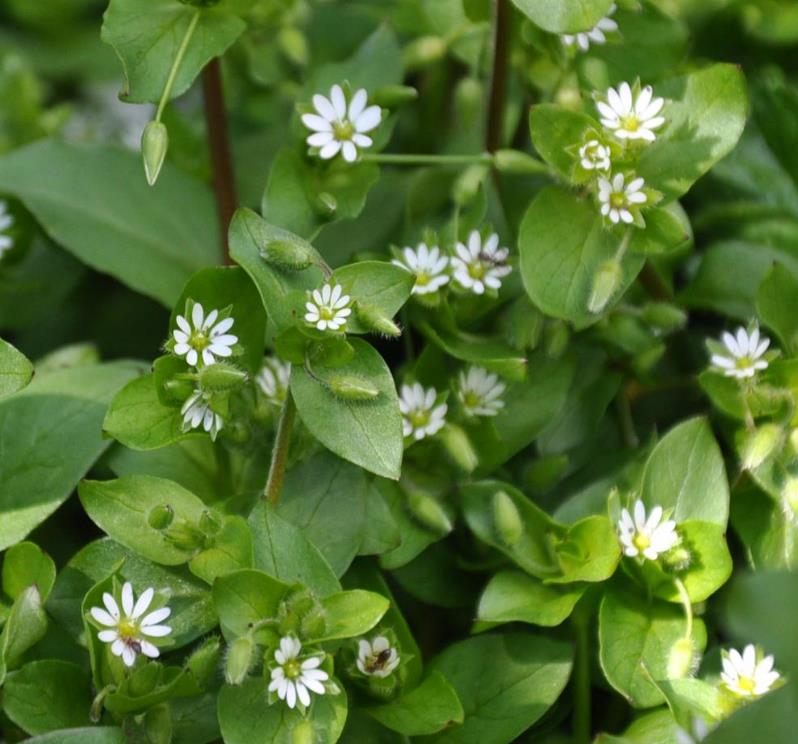 V. Guérin
Le genre Stellaria (2)
Feuilles opposées, simples, entières, 0 stipules
Ovales ou cordées → linéaires
Sessiles ou pétiolées
S. media
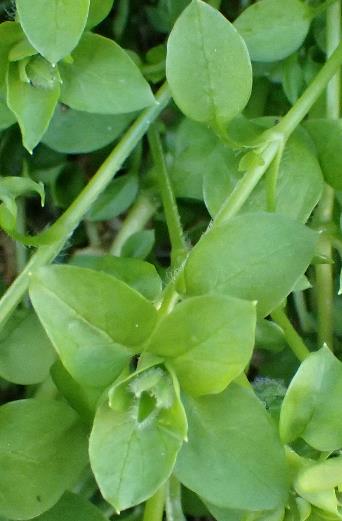 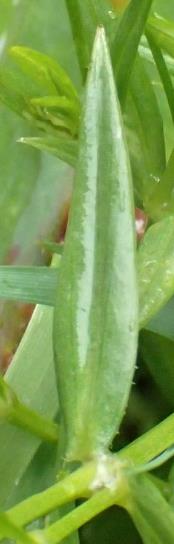 Cymes dichasiales terminales
S. graminea
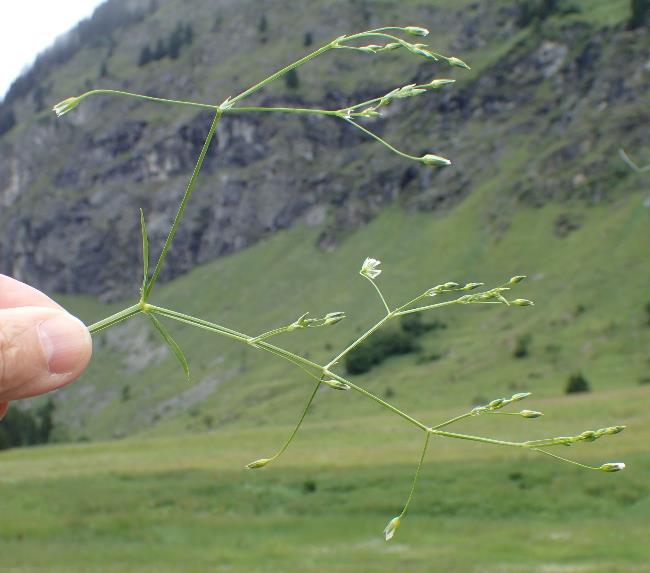 S. holostea
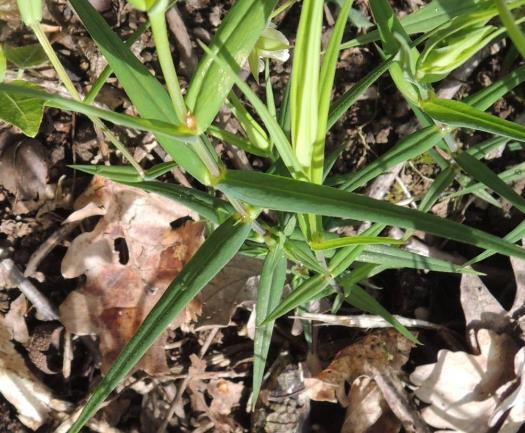 S. graminea
V. Guérin
Fleurs pentamères 
5 sépales libres  
5 pétales blancs bipartites à biséqués (rarement absents)
1-10 étamines 
Ovaire supère uniloculaire ; 3 styles
Le genre Stellaria (3)
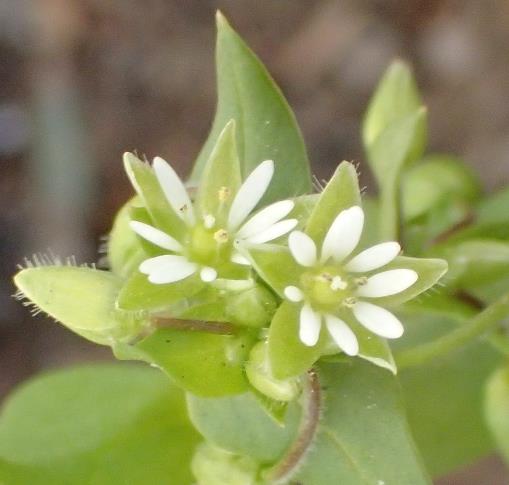 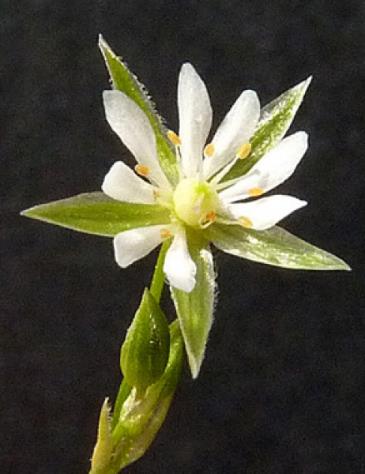 S. alsine
Bertrand Bui
S. holostea
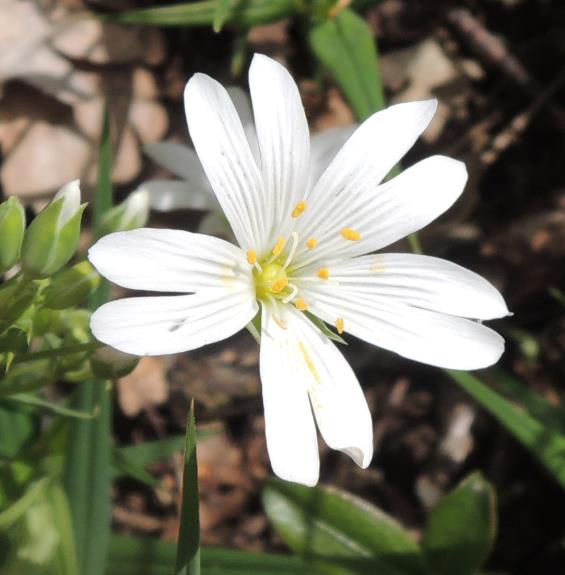 S. media
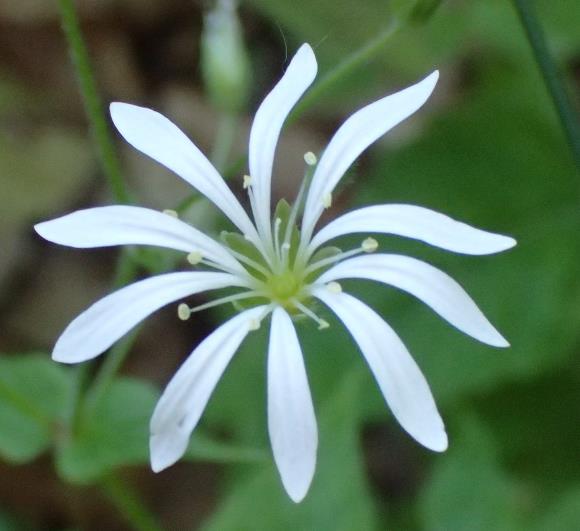 V. Guérin
S. nemorum
Le genre Stellaria (4)
Capsule 6 valves profondes
Graines  nombreuses arrondies tuberculeuses
S. media
S. nemorum
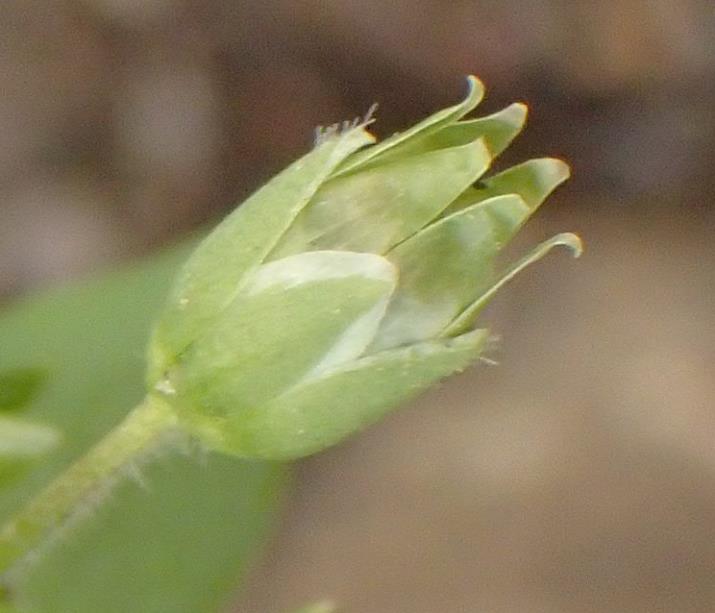 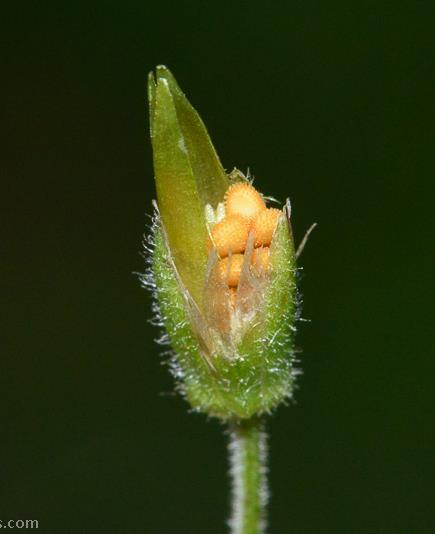 Franck Le Driant
@FloreAlpes
V. Gu érin
Stellaria
S. media
S. graminea
Pétales bifides
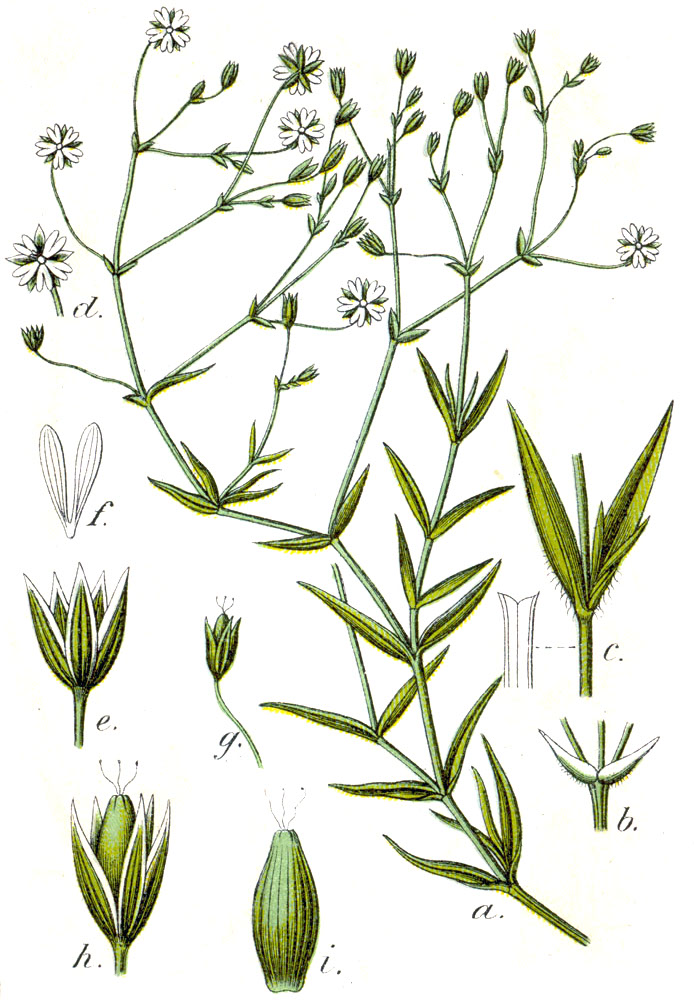 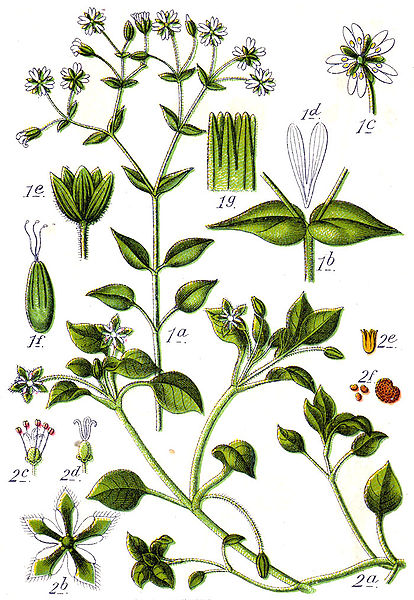 3 styles
Capsule 
6 valves
Sturm
Le genre Arenaria (1)
incl. Gouffeia
Originaire des régions tempérées à arctiques de l’hémisphère nord
20 /  ≈ 150
Plantes herbacées annuelles ou vivaces,  souvent velues, glanduleuses ou pas, des rejets stériles ou pas 
Tiges dressées → étalées
Feuilles linéaires → lancéolées 
       la partie basale engaine la tige
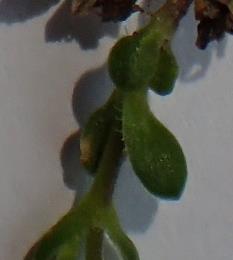 A. serpyllifolia
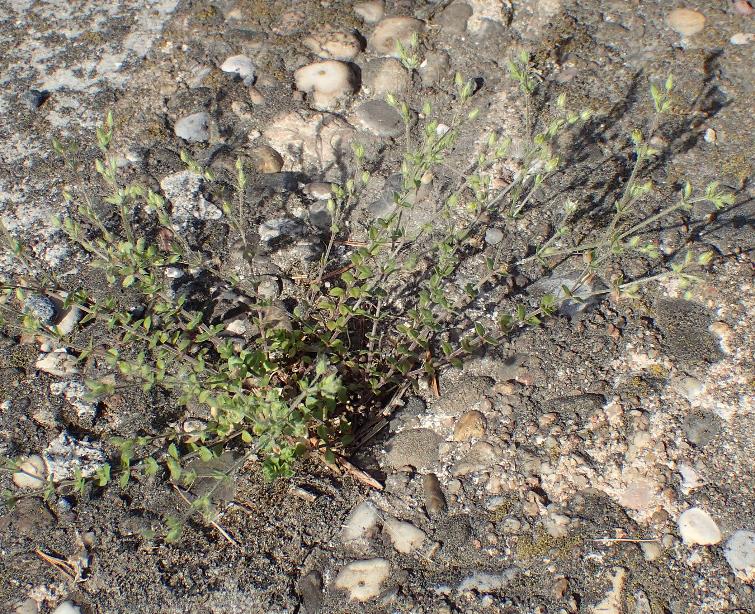 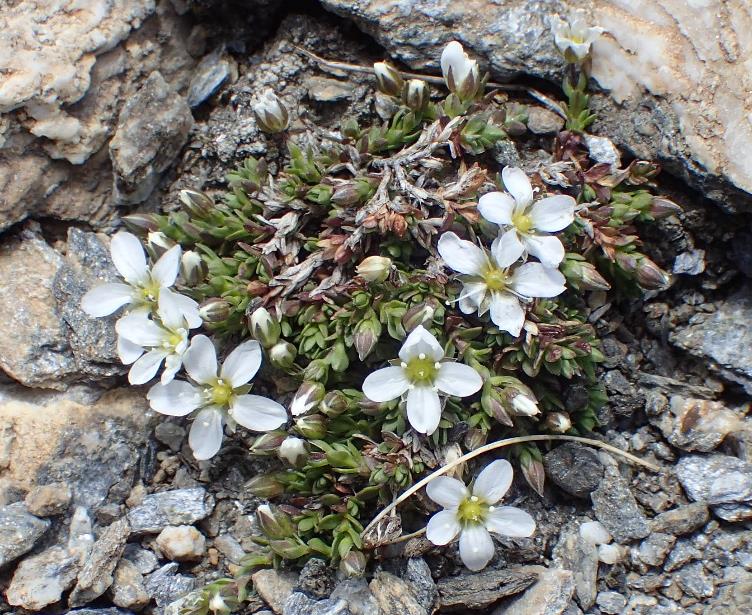 A.multicaulis
V. Guérin
Fleurs pentamères (tétramères A. aggregata )
Sépales libres persistants 
Pétales (sub)entiers blancs (roses chez A. purpurascens) < ou ≥ sépales ; parfois apétales
(8) 10 étamines 
Ovaire supère uniloculaire ; 3 styles (2 : A. provincialis)
Le genre Arenaria (2)
Cymes  parfois 1 fleur / tige
A.serpyllifolia
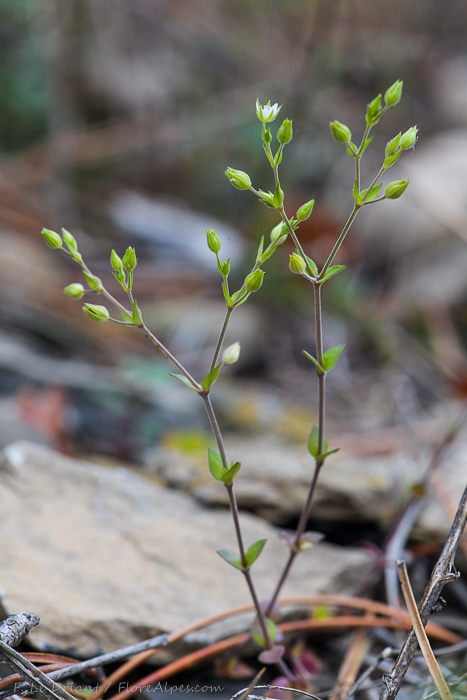 A. grandiflora subsp. grandiflora
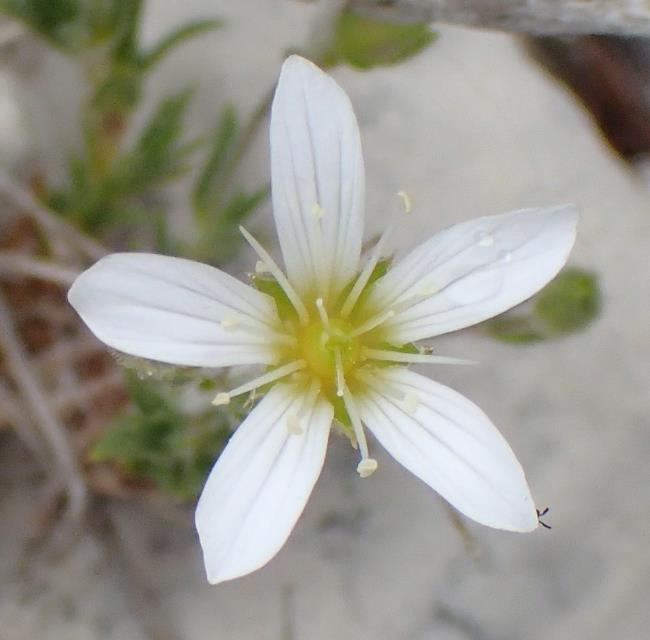 Franck Le Driant@FloreAlpes
V. Guérin
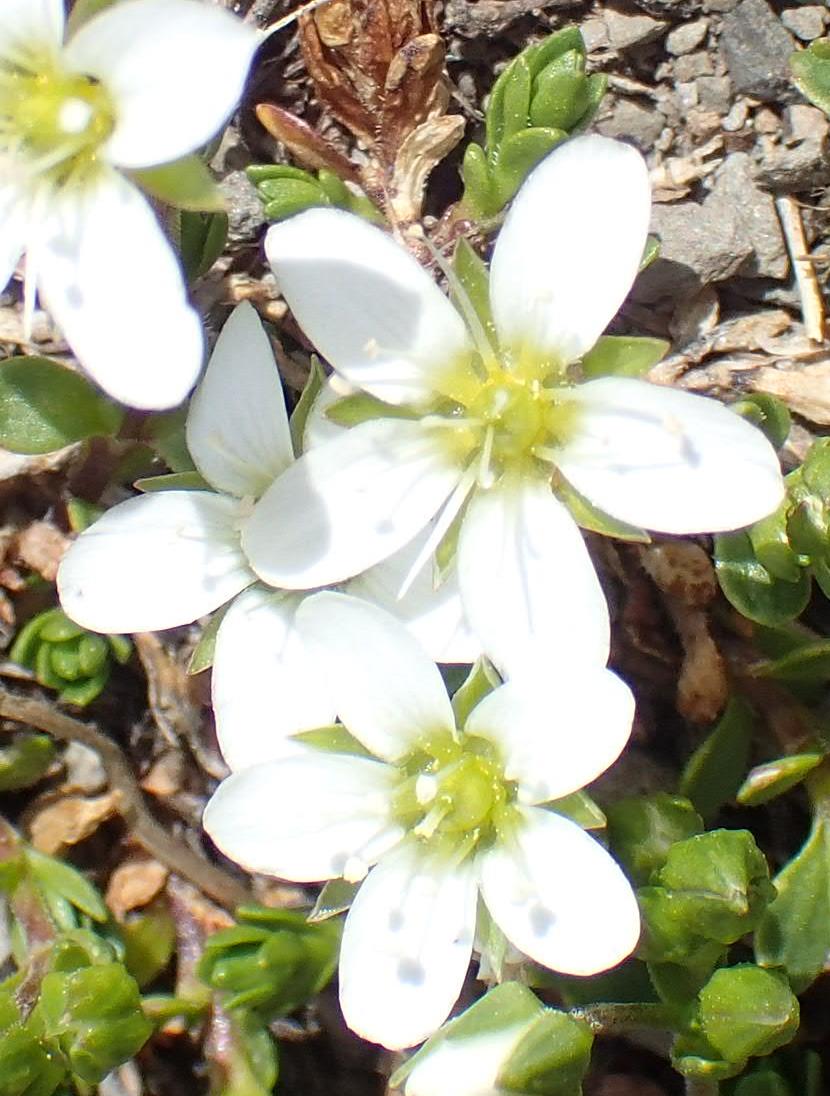 A.multicaulis
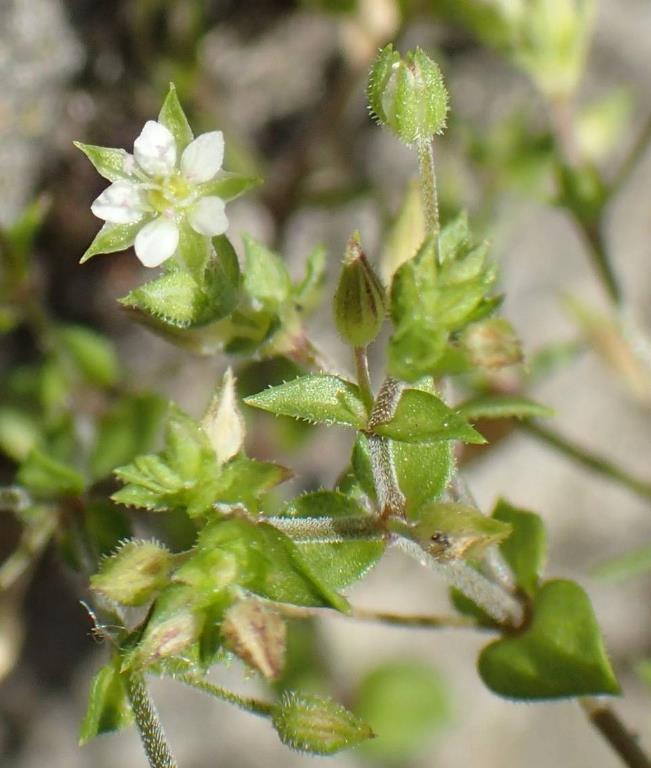 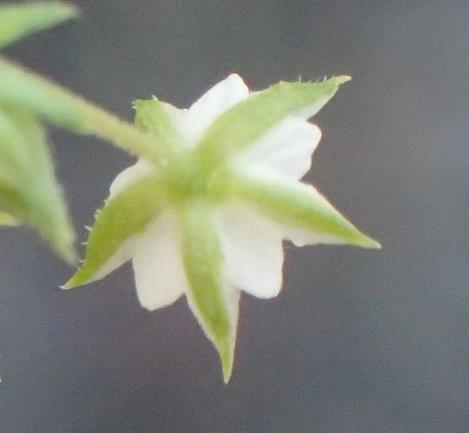 A. serpyllifolia
V. Guérin
Le genre Arenaria (3)
Pédicelles fructifères dressés 
Capsule ovoïde (cylindrique A. purpurascens)
Déhiscentes par 6 dents (4 dents chez A. provincialis) 
Graines nombreuses dépourvues de strophiole* (2 graines chez A. provincialis)
Moehringia
Moehringia
A. serpyllifolia
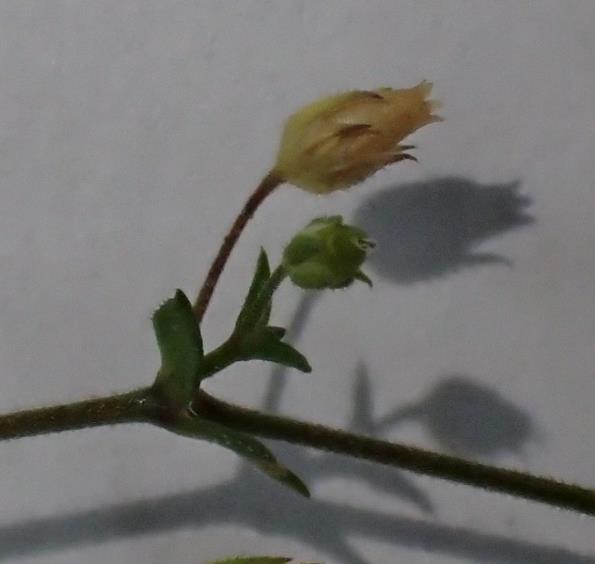 *Strophiole : expansion charnue blanchâtre 
au voisinage du hile de la graine.
V. Guérin
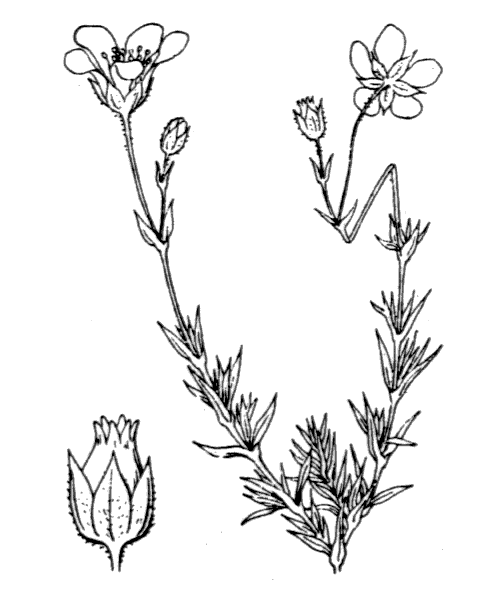 Fleurs pentamères
Arenaria
Pétales blancs entiers
A. grandiflora
3 styles
Capsule 
6 dents
Le genre Moehringia (1)
Plantes herbacées annuelles ou vivaces, des rejets stériles ou pas
Holarctique 
8 /  ≈ 25
Feuilles ovales → linéaires
Identification
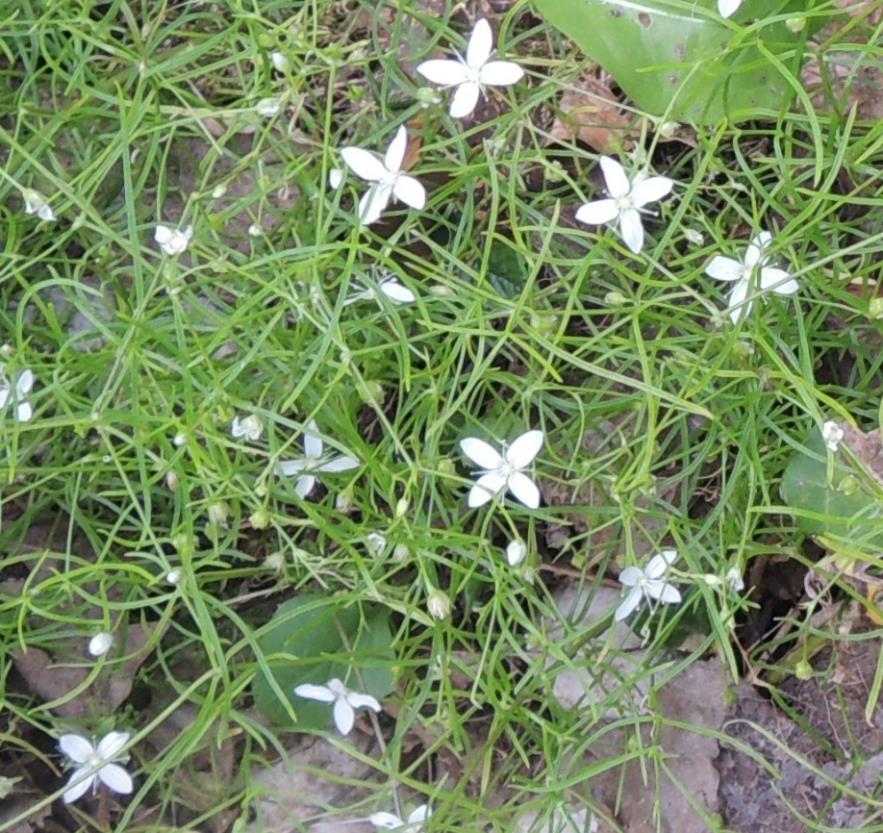 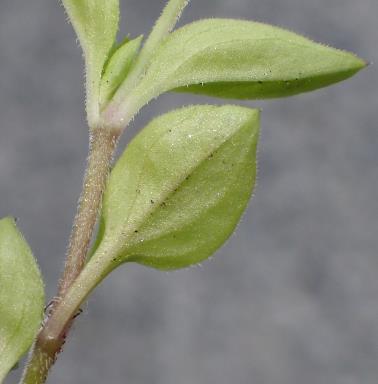 V. Guérin
M. trinervia
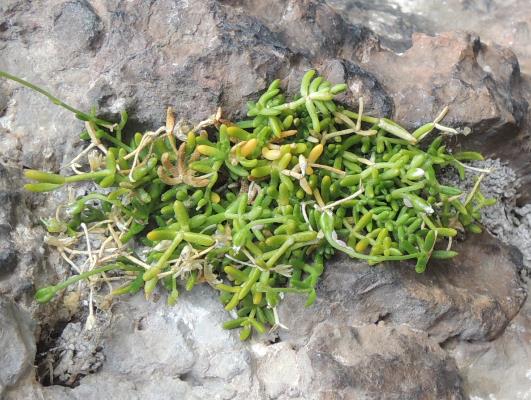 M. sedoides
M. muscosa
Le genre Moehringia (2)
Fleurs pentamères ou tétramères (parfois en mélange)
Pétales entiers blancs ; parfois apétales (M. pentandra)
8-10 étamines 
Ovaire supère uniloculaire ; 2 ou 3 styles
Fleurs solitaires ou en cymes terminales pauciflores lâches
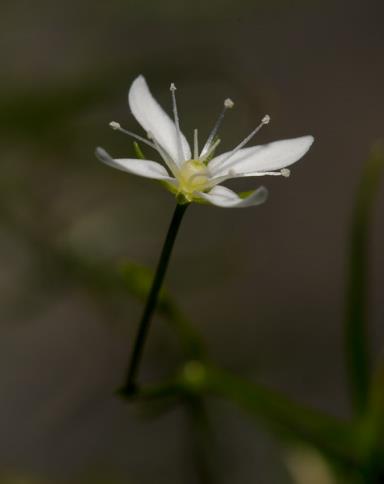 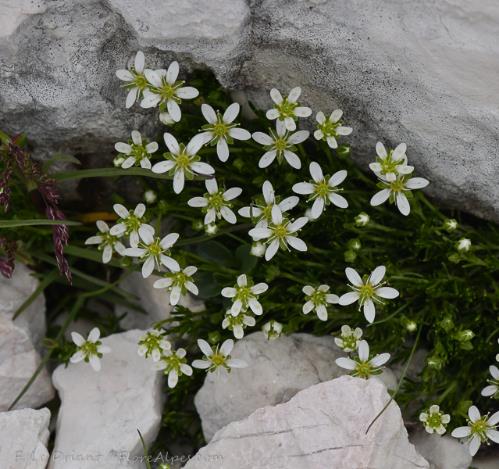 M. ciliata
M. trinervia
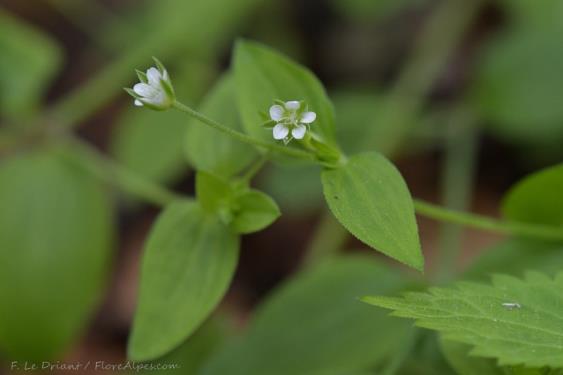 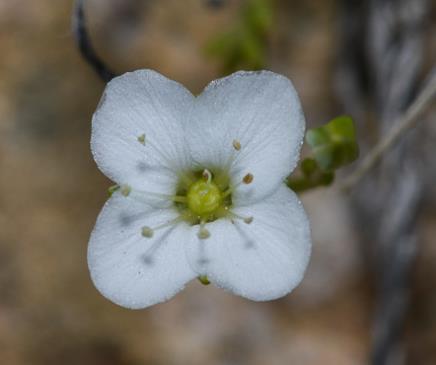 M. muscosa
Franck Le Driant
@FloreAlpes
M. sedoides
Le genre Moehringia (3)
Pédicelles fructifères étalés ou réfractés au début puis redressés à maturité 
Capsules déhiscentes par 4 ou 6 dents
Graines munies d’un strophiole* généralement noires et brillantes
Arenaria
M. trinervia
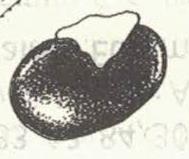 Flore de la France
Méditerranéenne continentale
* Strophiole : expansion charnue blanchâtre au voisinage du hile de la graine.
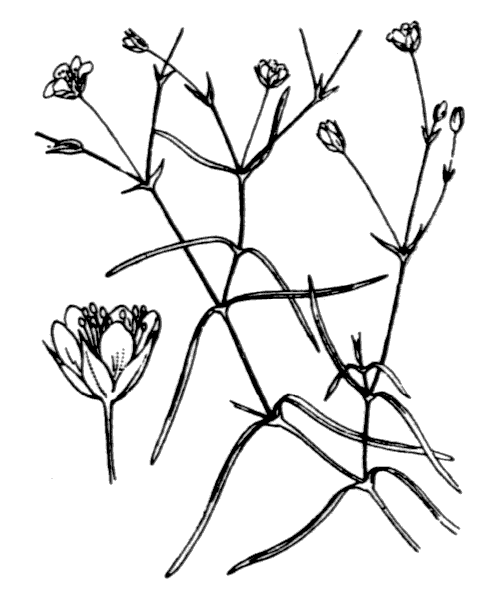 Moehringia
M. muscosa
2 ou 3 styles
Fleurs pentamères
ou tétramères
Pétales blancs
 entiers
Capsule 
4 ou 6 dents
Caryophyllaceae à feuilles dépourvues de stipules, à sépales libres 
Pétales, si présents, à onglet rudimentaire ou nul (2)
D’après Flora Gallica
► Capsule à 2 valves entières, 1(2) graine, fleurs tétramères cryptiques
► Capsule 4-10 dents ou valves (2 valves bifides), graines nombreuses
   ● Lignes de déhiscence de la capsule = 1 X styles ; pétales si présents entiers
   ● Lignes de déhiscence de la capsule = 2 X styles ; pétales si présents entiers à        	biséqués
         → capsule subcylindrique et > 1,2 X calice ; pétales bifides à biséqués  Cerastium
         → capsule de forme variable, si subcylindrique et > 1,2 X calice , alors pétales 	entiers
	* (2) 3 styles
	 capsule s’ouvrant sur plus de la ½ de sa longueur, pétales bipartites à 	     biséqués …………………………………………………………………………….…..… Stellaria
 	 capsule s’ouvrant à l’apex ou indéhiscente, pétales (sub)entiers
		  graines sans strophiole, fleurs 5-mères ……………….…..… Arenaria
		  graines avec strophiole, fleurs 4- ou 5-mères ……….… Moehringia
	* 4 ou 5 styles
 	 plante glauque, fleurs 4-mères, pétales entiers ……………….…..… Moenchia
 	 plante vert clair à vert jaunâtre, fleurs 5-mères, 
	     pétales biséqués  ………………………………………………………………….. Myosoton
Le genre Moenchia : 
M. erecta (1)
1/3
Euryméditerranéen
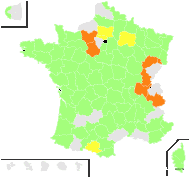 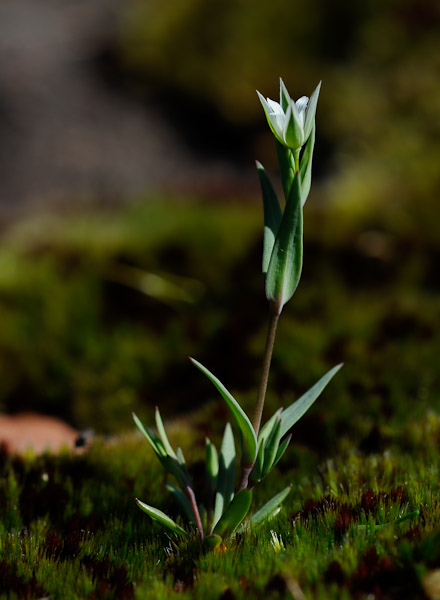 Sur Si ; Prairies tourbeuses
Pelouses temporairement humides
Plante herbacée annuelle 5-20 cm glauque glabre
Tiges dressées raides ≈ simples
Feuilles lancéolées-linéaires
Franck Le Driant@FloreAlpes
Cymes 1-10 fleurs terminales
Pédicelles allongés dressés
Le genre Moenchia : M. erecta (2)
Fleurs tétramères
4 sépales libres à marge scarieuse
4 pétales ≈ entiers < sépales
4 ou 8 étamines
Ovaire supère uniloculaire ; 4 styles
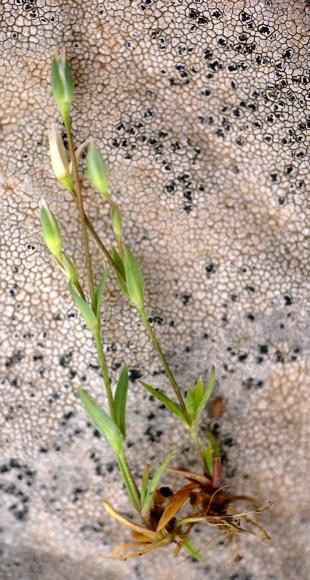 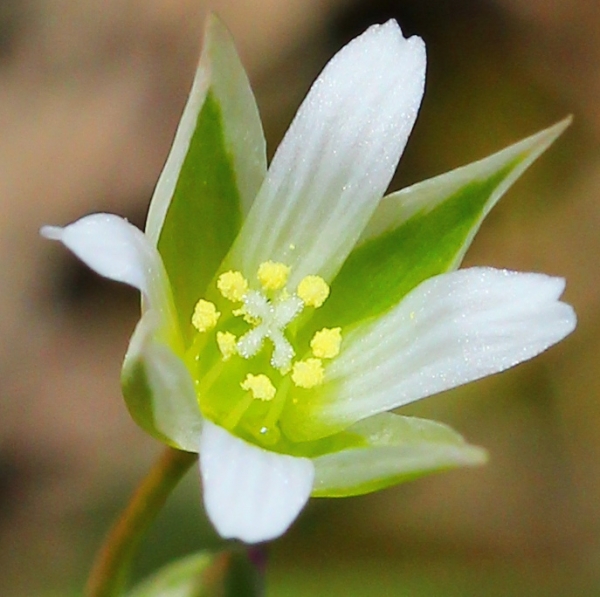 Capsule 8 dents < calice
Didier Roubaudi
Marie Portas
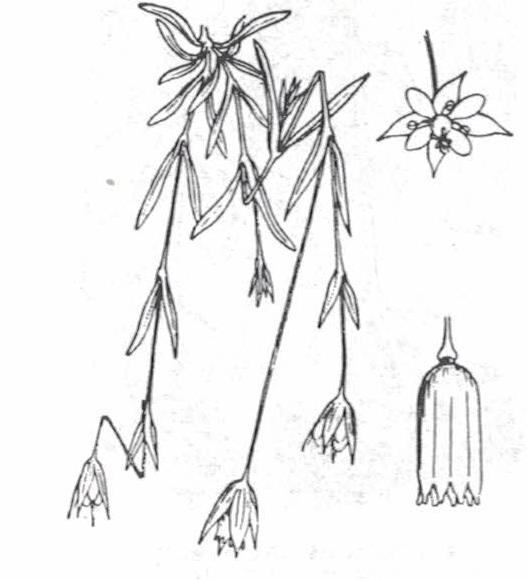 Capsule oblongue
8 dents
Moenchia erecta
Fleurs tétramères
Pétales < sépales
4 styles
Petite plante 
dressée
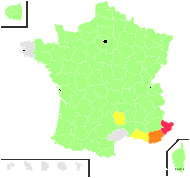 Myosoton aquaticum (1)
1/1
Europe, Asie régions tempérées
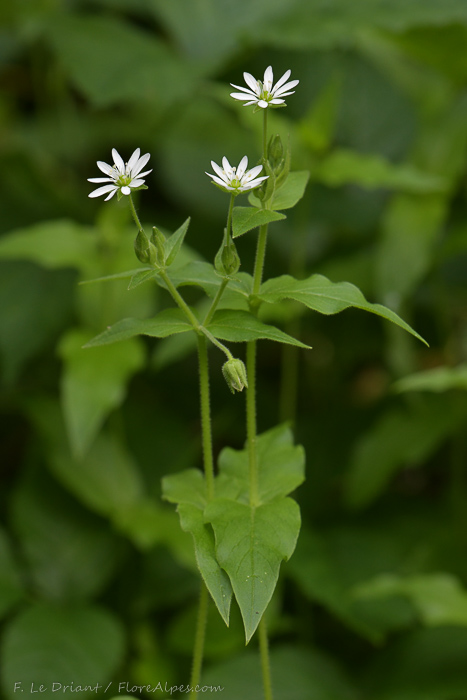 Milieux humides
Plante herbacée vivace 20-60 cm diffuse pouvant devenir grimpante, vert clair à jaunâtre, ± pubescente-glanduleuse
Tige quadrangulaire
Feuilles ovales un peu en cœur à la base, les supérieures sessiles, les inférieures pétiolées
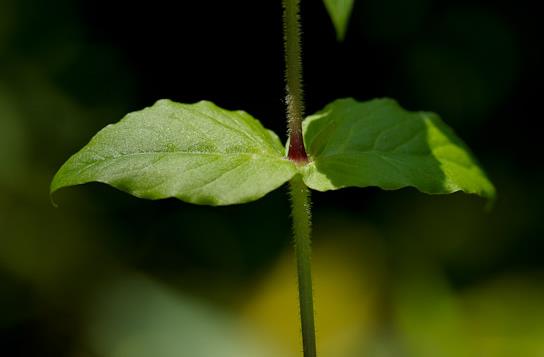 Franck Le Driant@FloreAlpes
Cymes dichotomes lâches glanduleuses  bractées foliacées
Myosoton aquaticum (2)
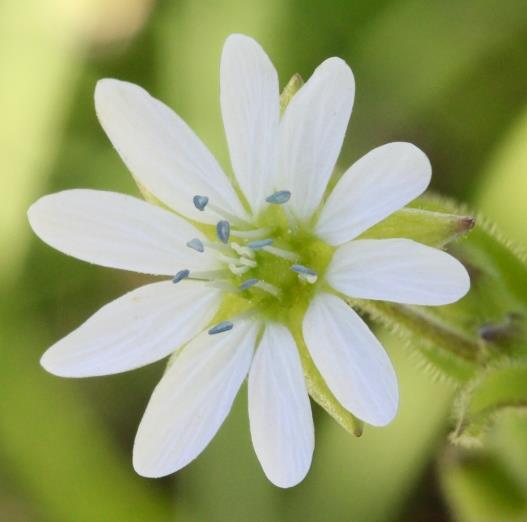 Fleurs pentamères
5 sépales libres à marge scarieuse
5 pétales biséqués
5 X 2 étamines bleues
Ovaire supère uniloculaire ; 5 styles
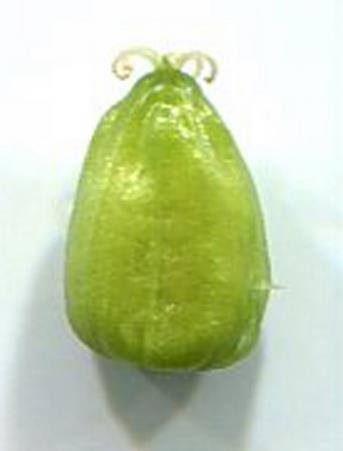 Marie Portas
Capsule 10 dents
Didier Roubaudi
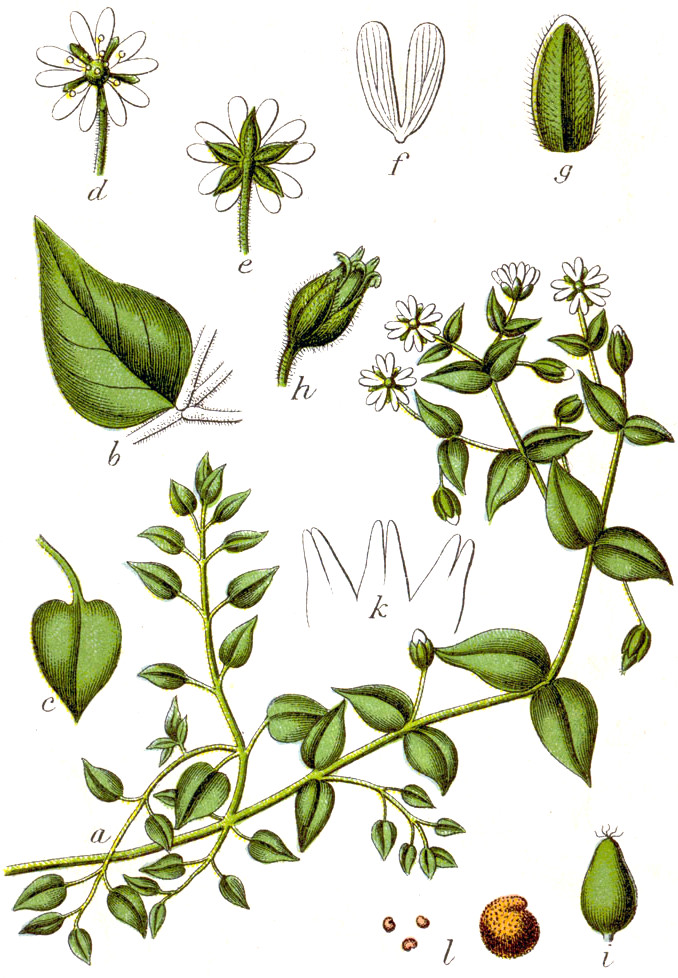 Myosoton aquaticum
Feuilles inférieures pétiolées
Les supérieures sessiles
Bractées foliacées
Pétales biséqués
5 styles
Capsule 
10 dents
Caryophyllaceae à feuilles non stipulées et sépales libres
Pétales , si présents, à onglet rudimentaire ou nul